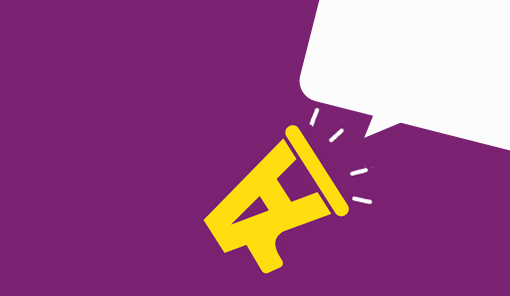 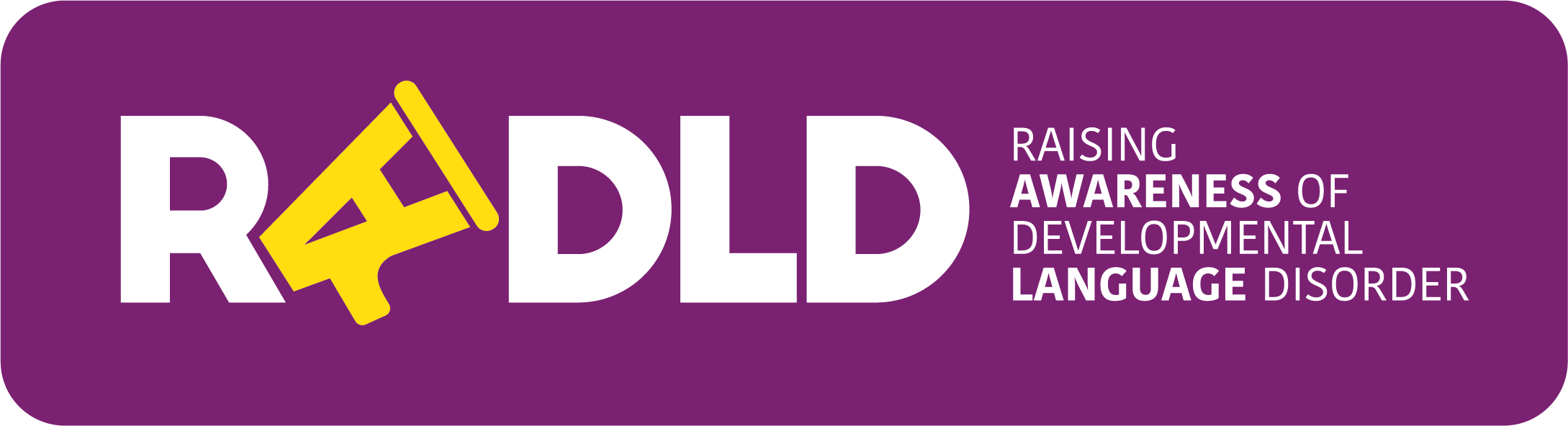 Amazing brain
Add your name here
Supported in the UK by:
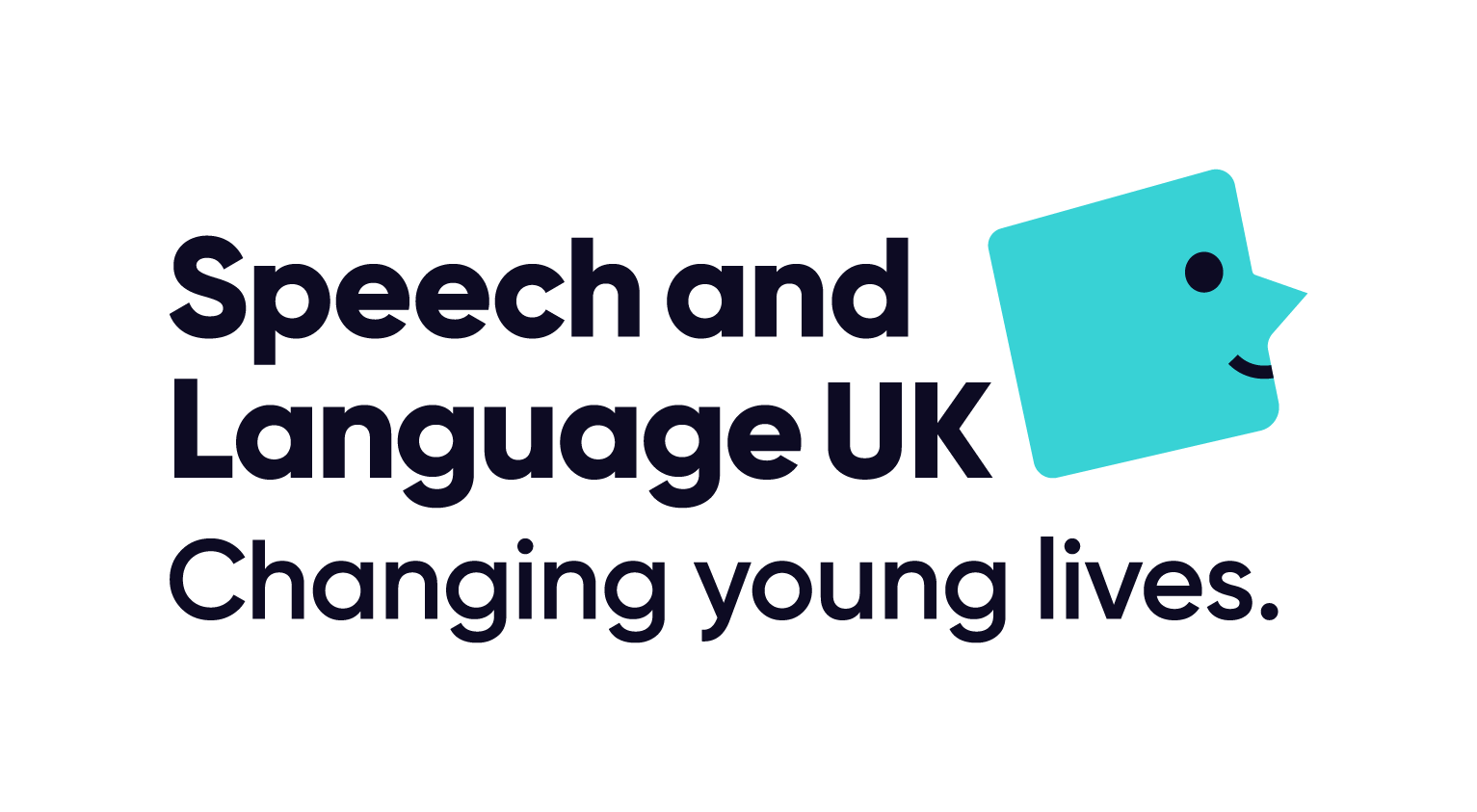 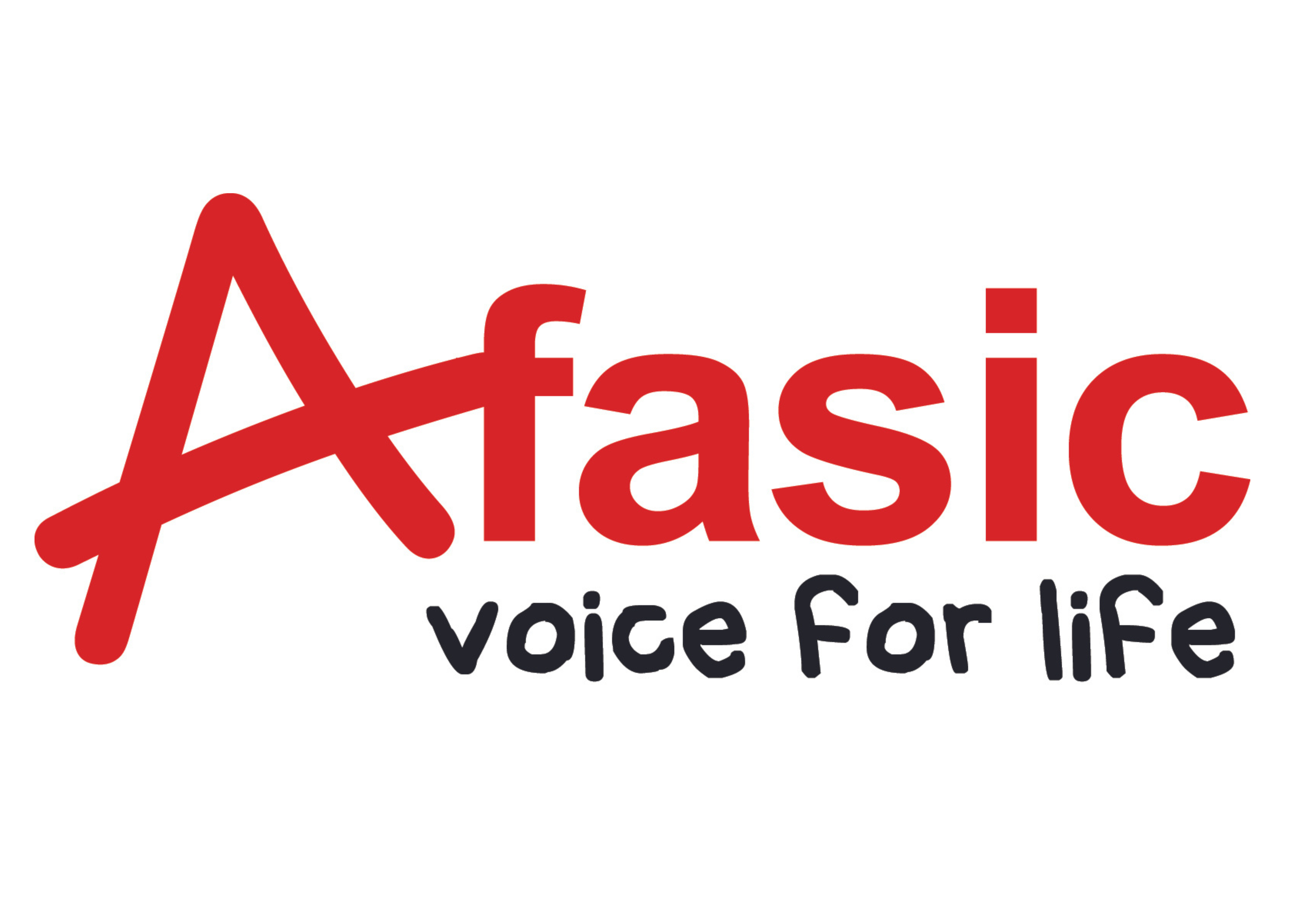 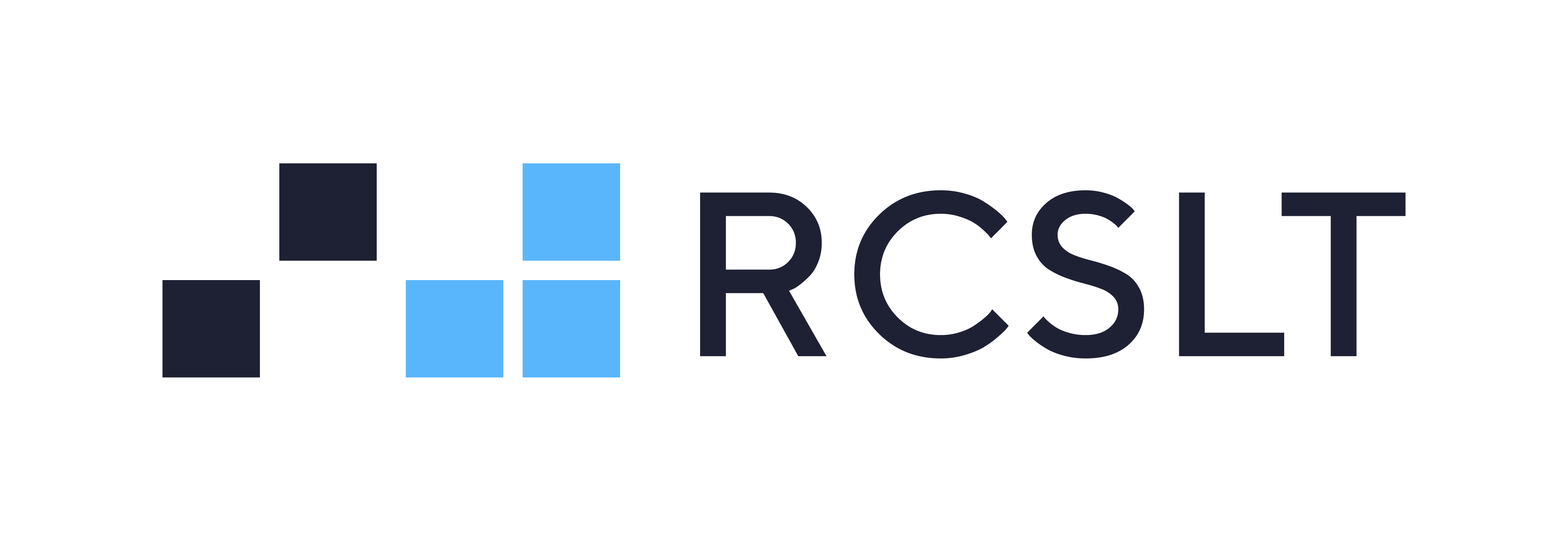 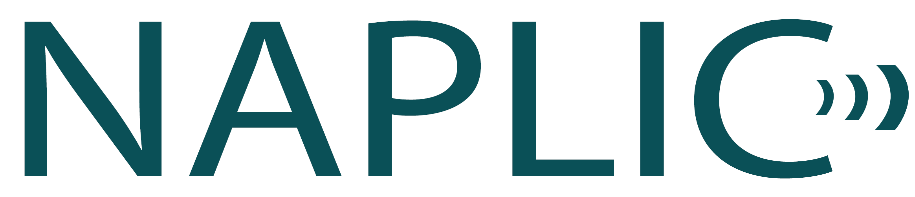 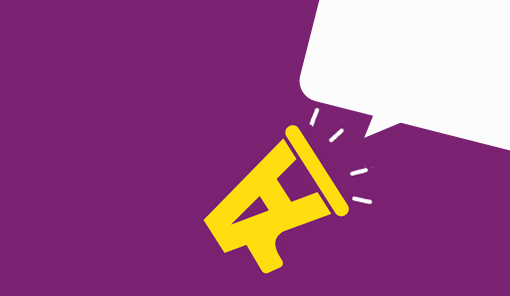 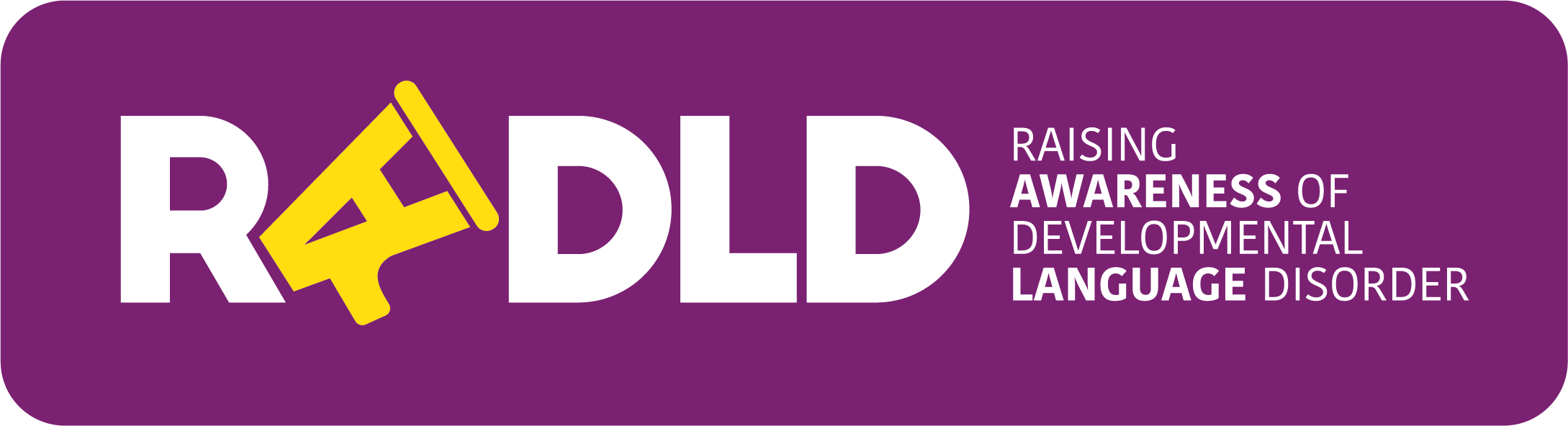 Amazing brains
Each one of us has an amazing brain

They allow us to think, move our bodies and communicate with one another

Just like our fingerprints, our brains are all different
Supported in the UK by:
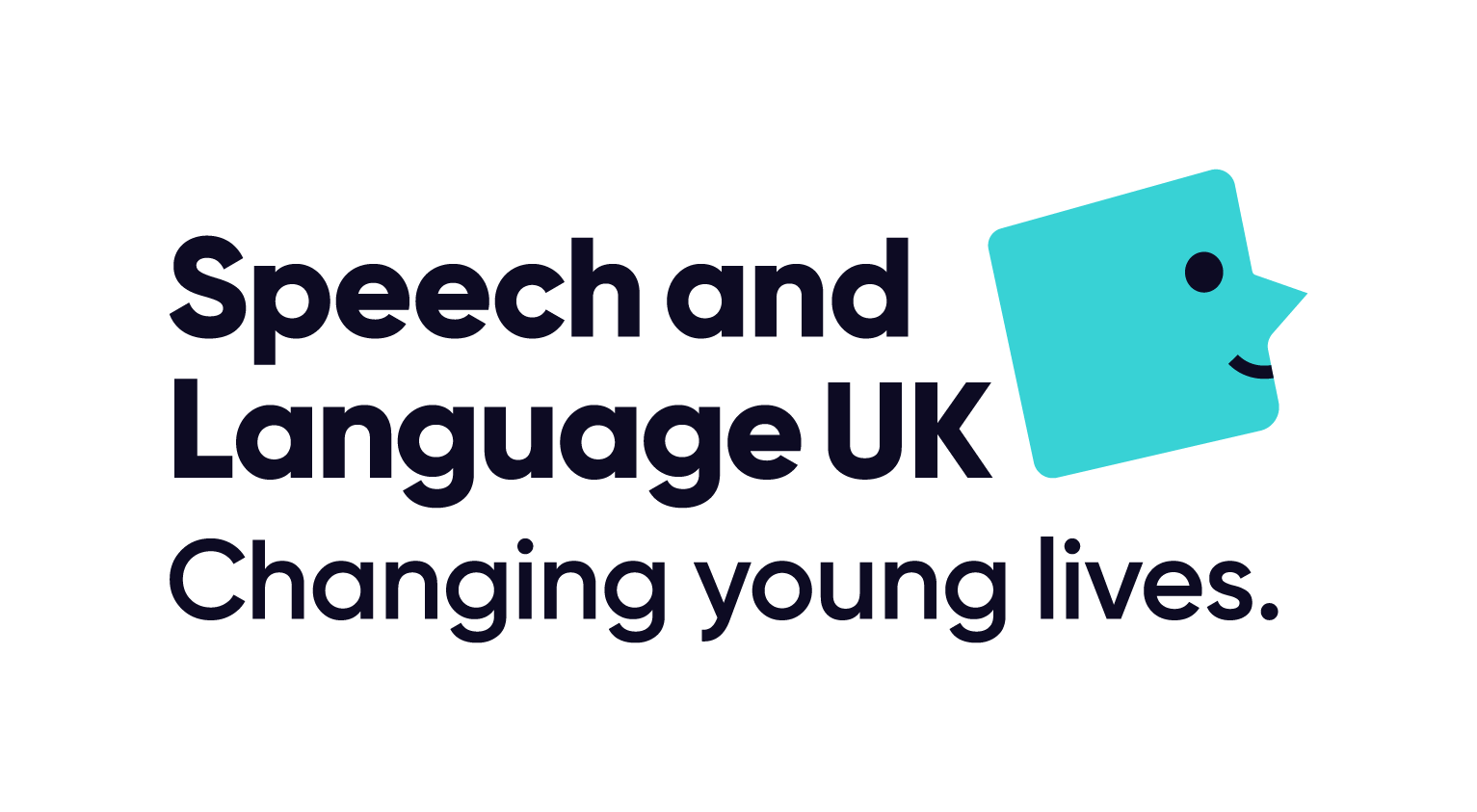 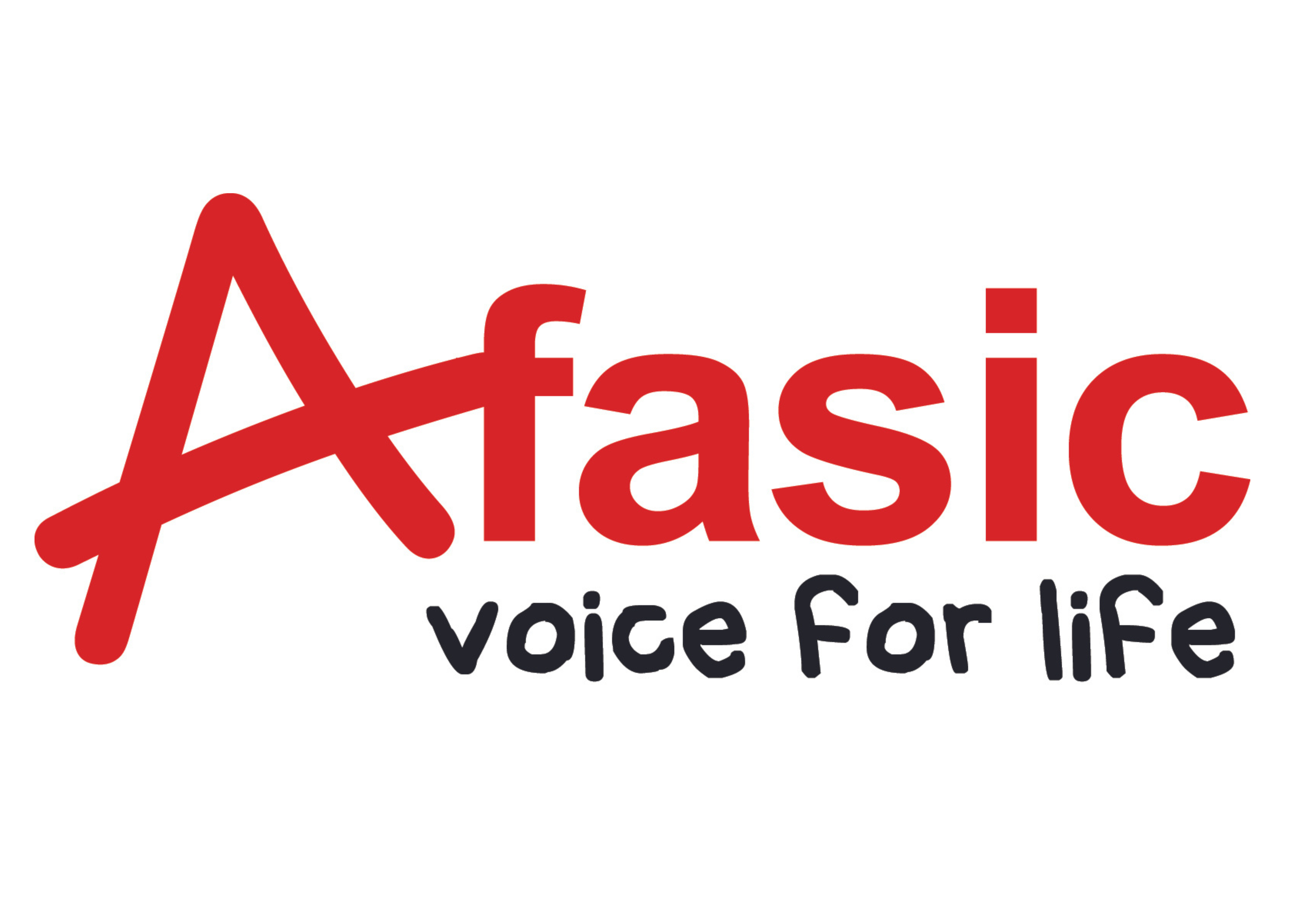 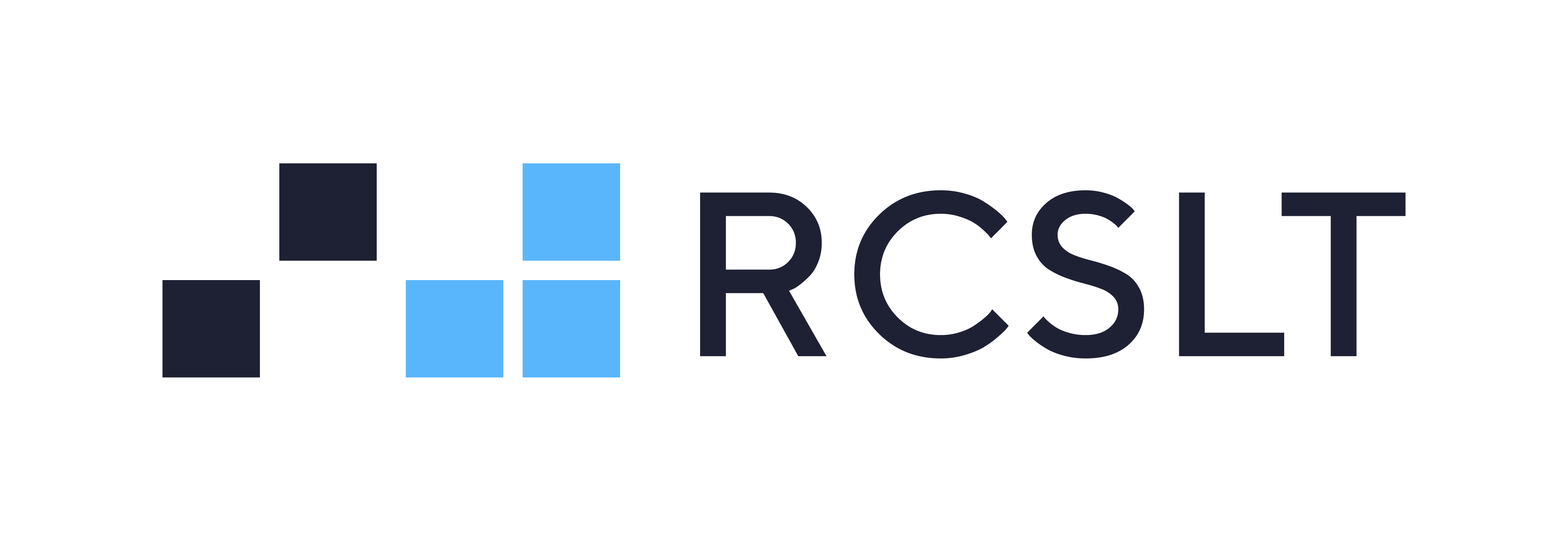 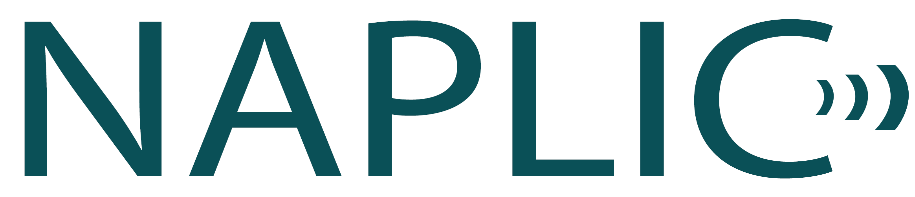 [Speaker Notes: Amazing brains

Each and every one of us has an amazing brain  			(true!)

They allow us to think, move our bodies and communicate with one another 	(and do lots of other things too)

Just like our fingerprints, our brains are all different			(we are different people after all)]
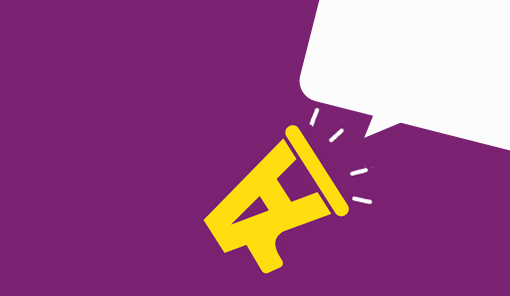 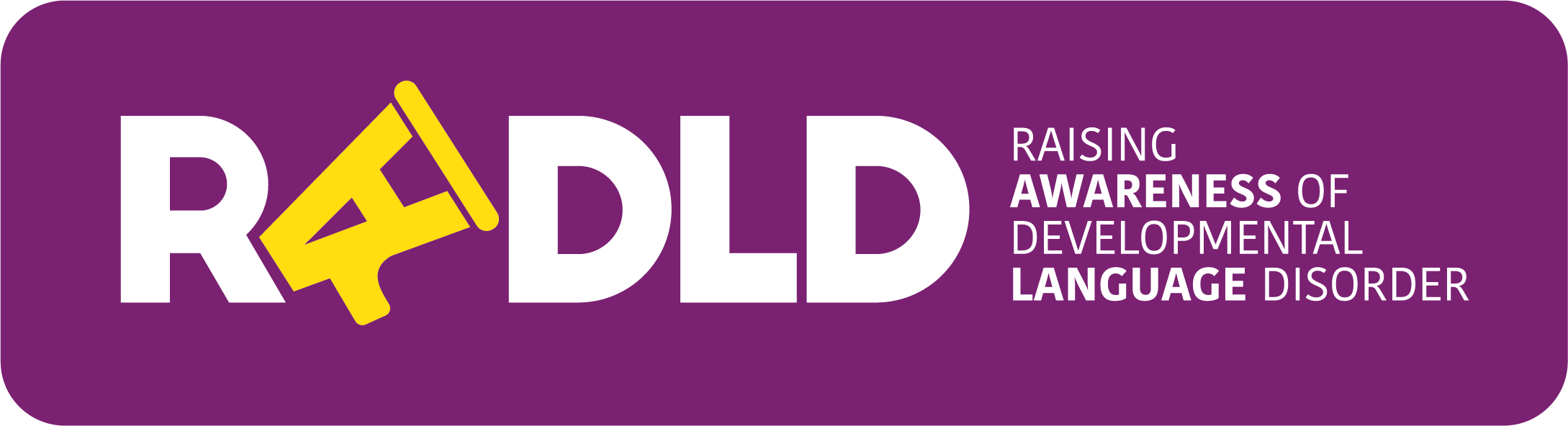 Different brains
Some brain differences have labels 

You may have heard of autism, dyslexia or ADHD

Another one, that you may not have heard of is DLD
Supported in the UK by:
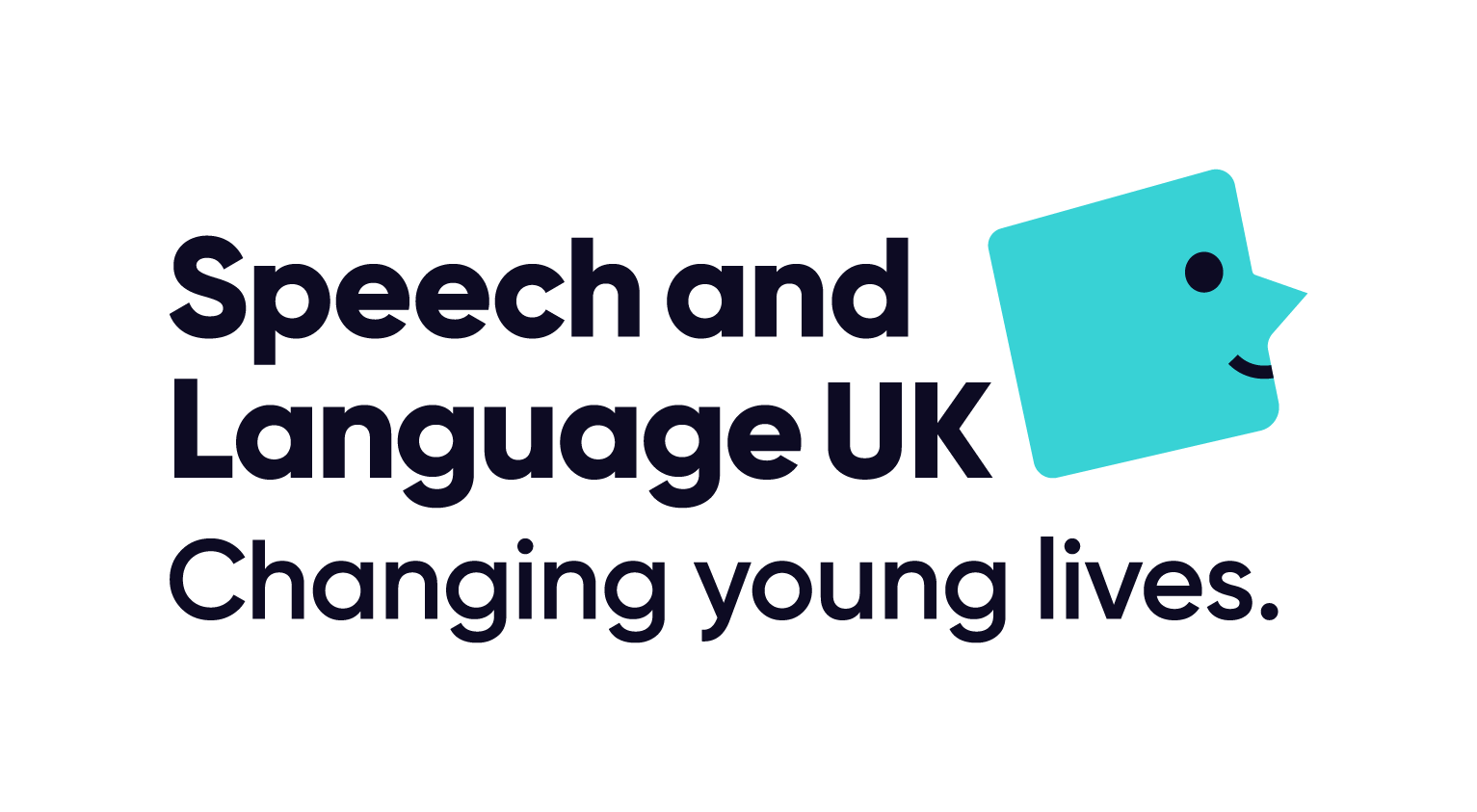 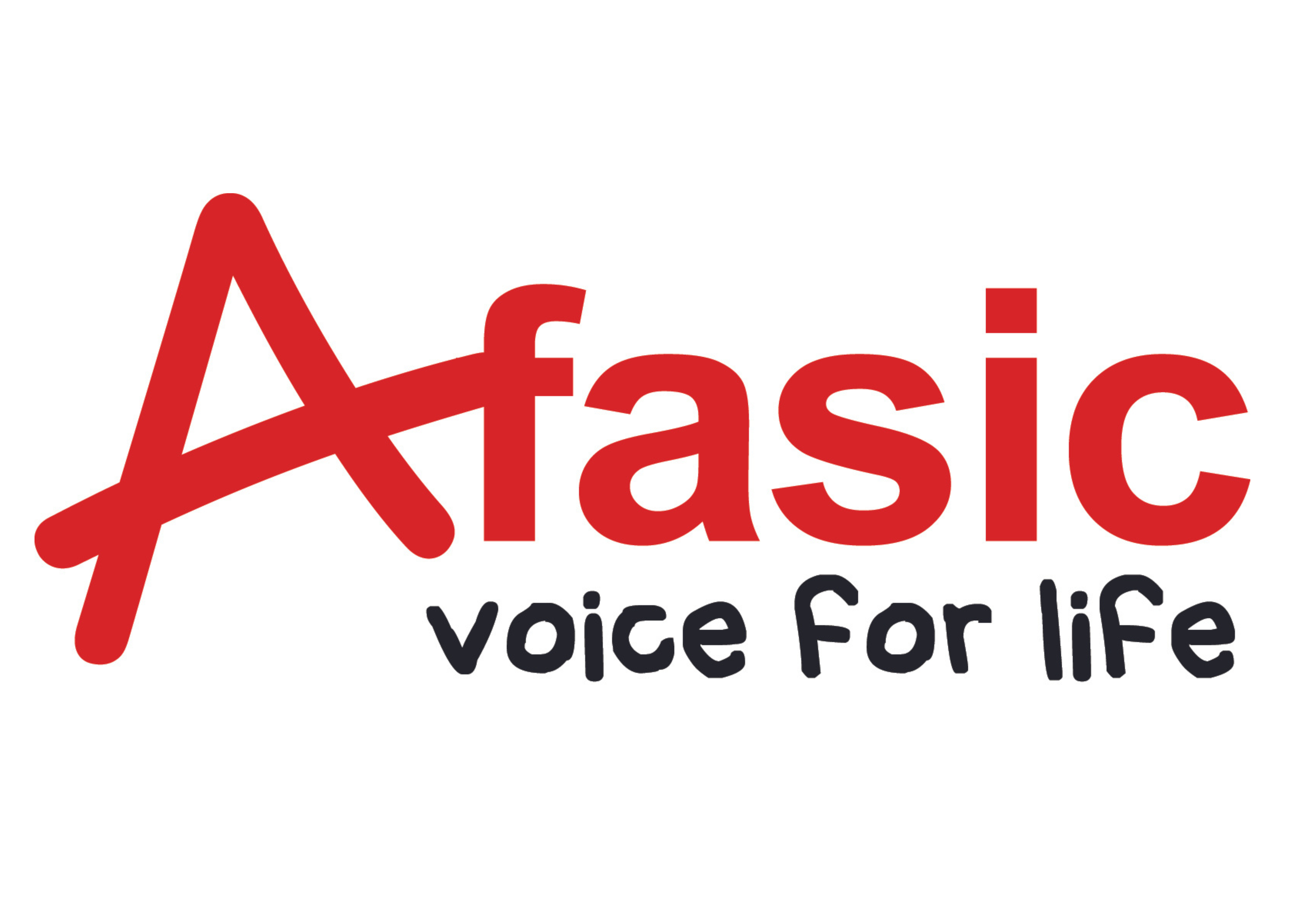 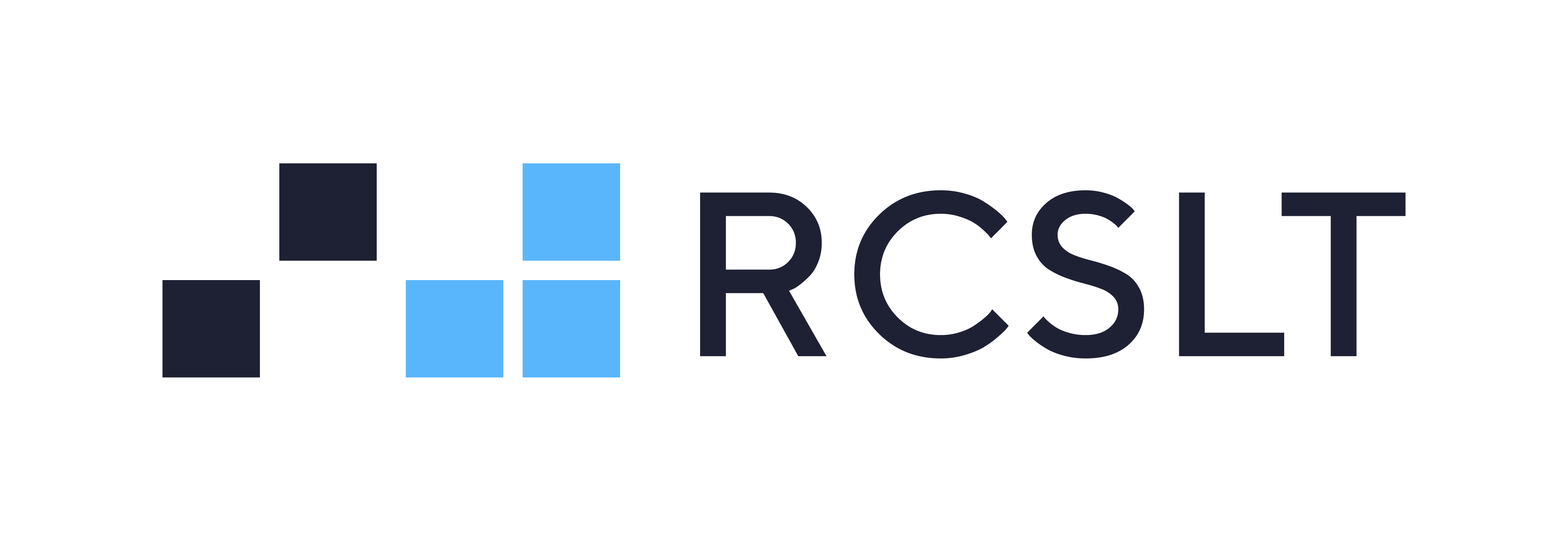 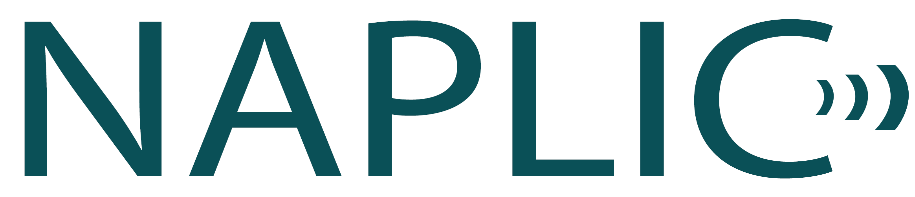 [Speaker Notes: Different brains

Some brain differences have labels 		(usually given by a doctor or another professional) 

You may have heard of autism, dyslexia or ADHD	(have you?)

Another one, that you may not have heard of is DLD   	(Most people have never heard of DLD. That’s why I’m talking to you today)]
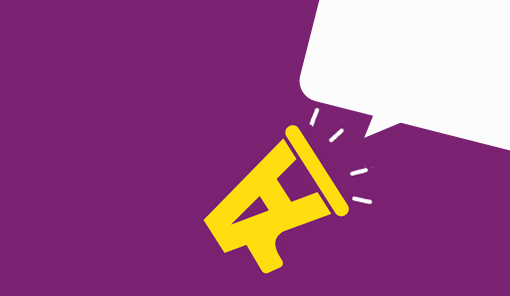 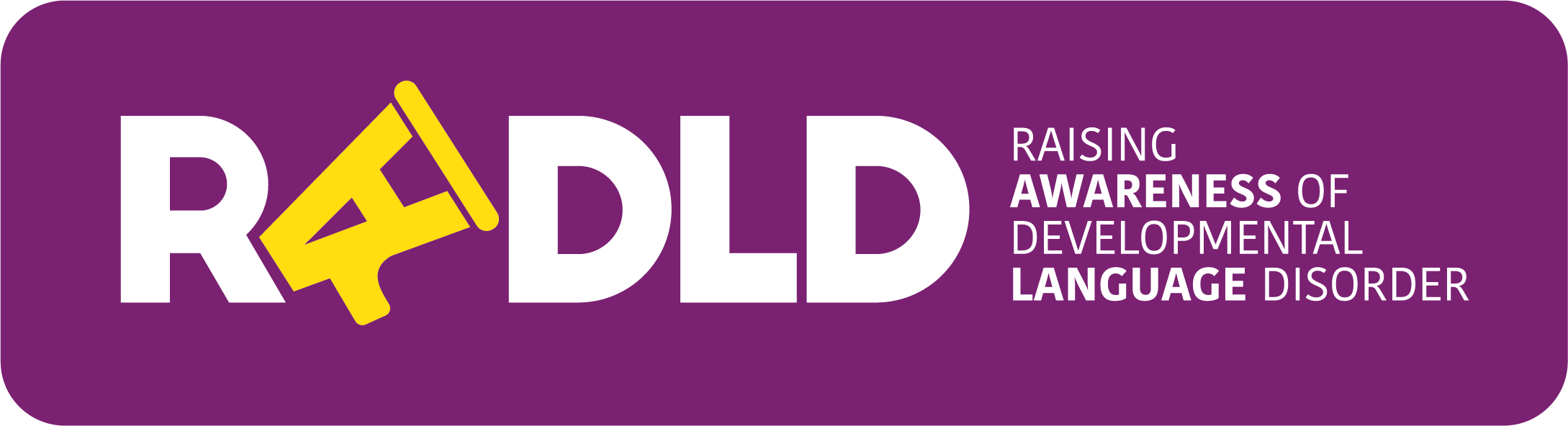 DLD
DLD stands for Developmental Language Disorder 

DLD is when using and understanding words and sentences are especially hard. 

I have DLD
Supported in the UK by:
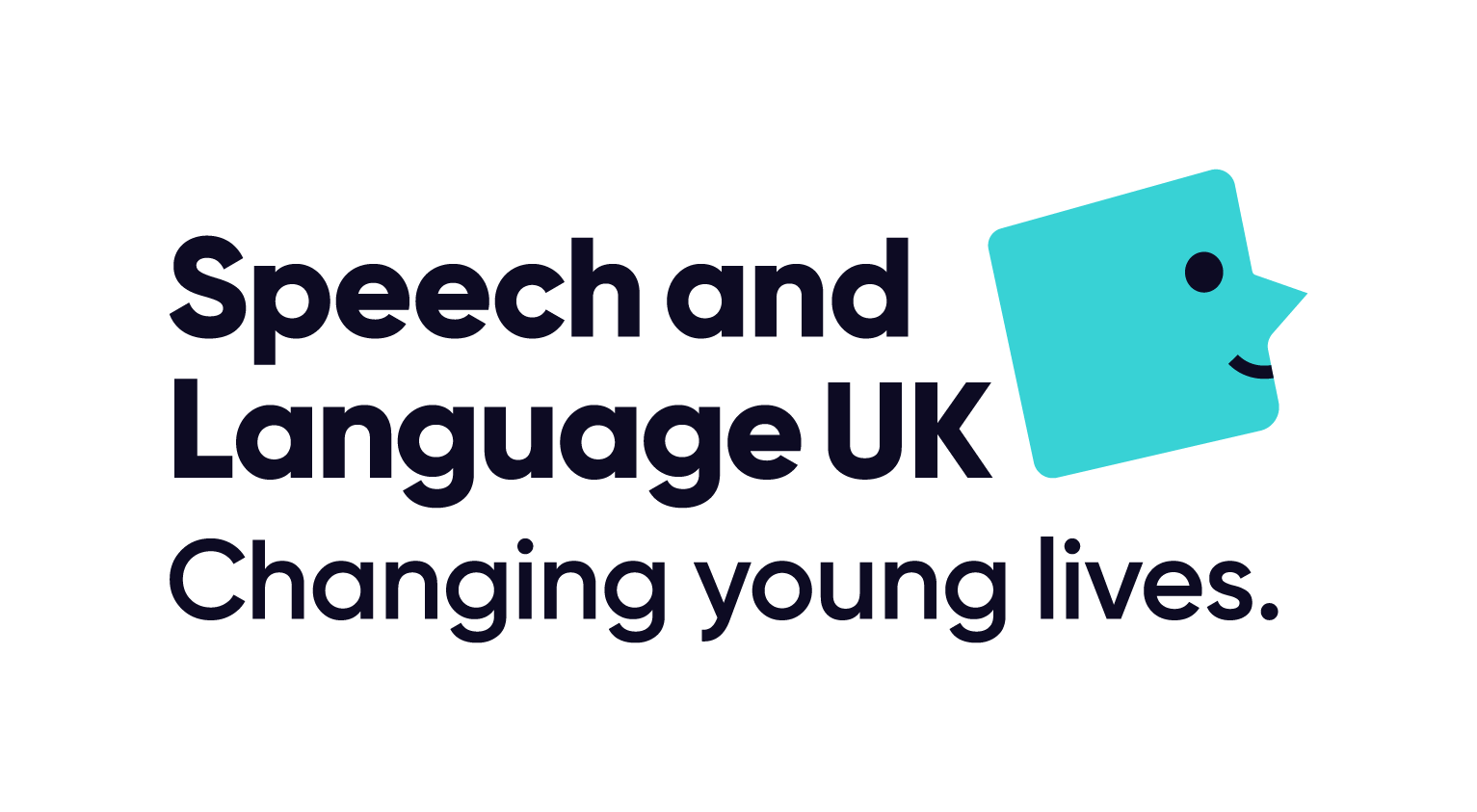 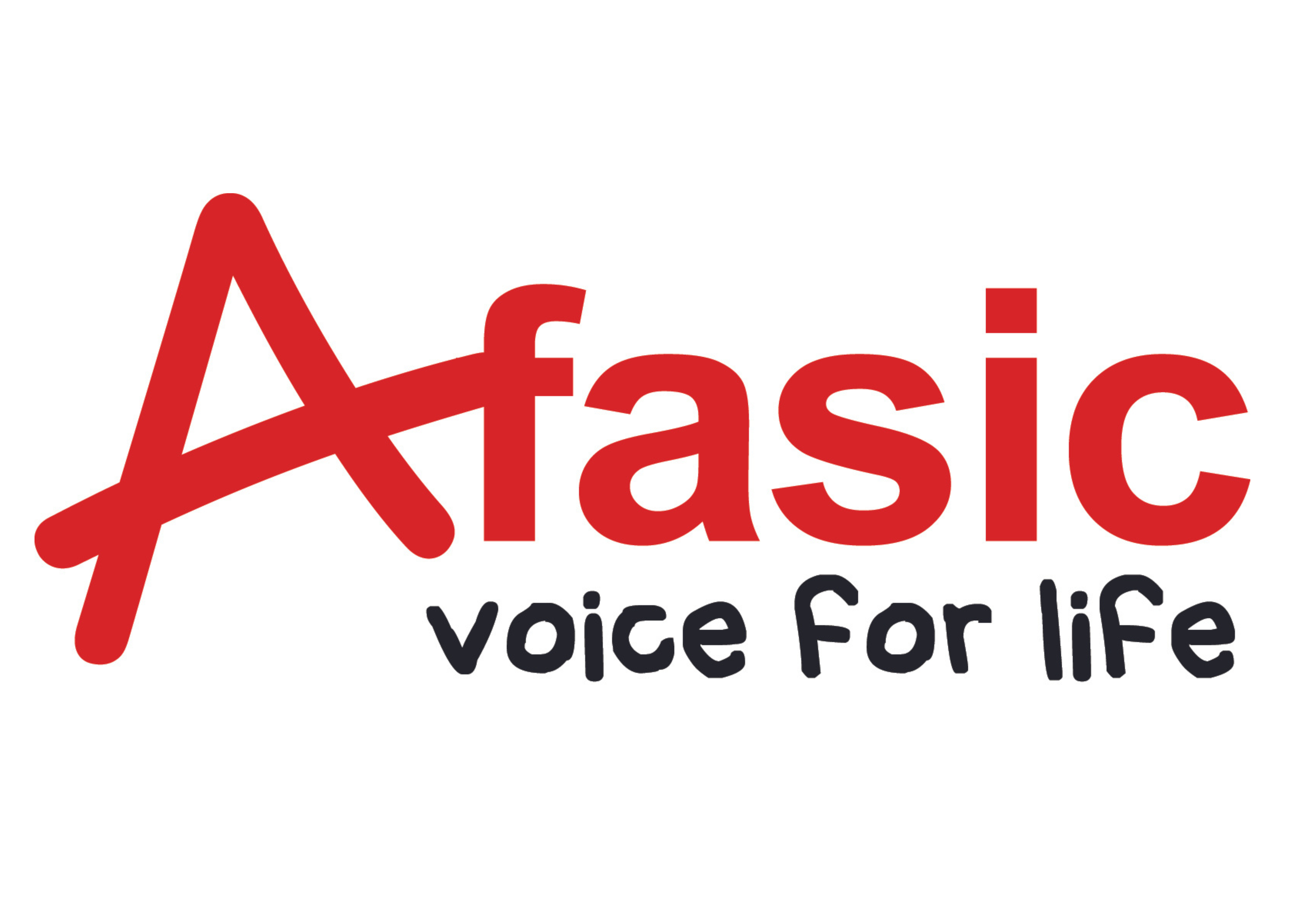 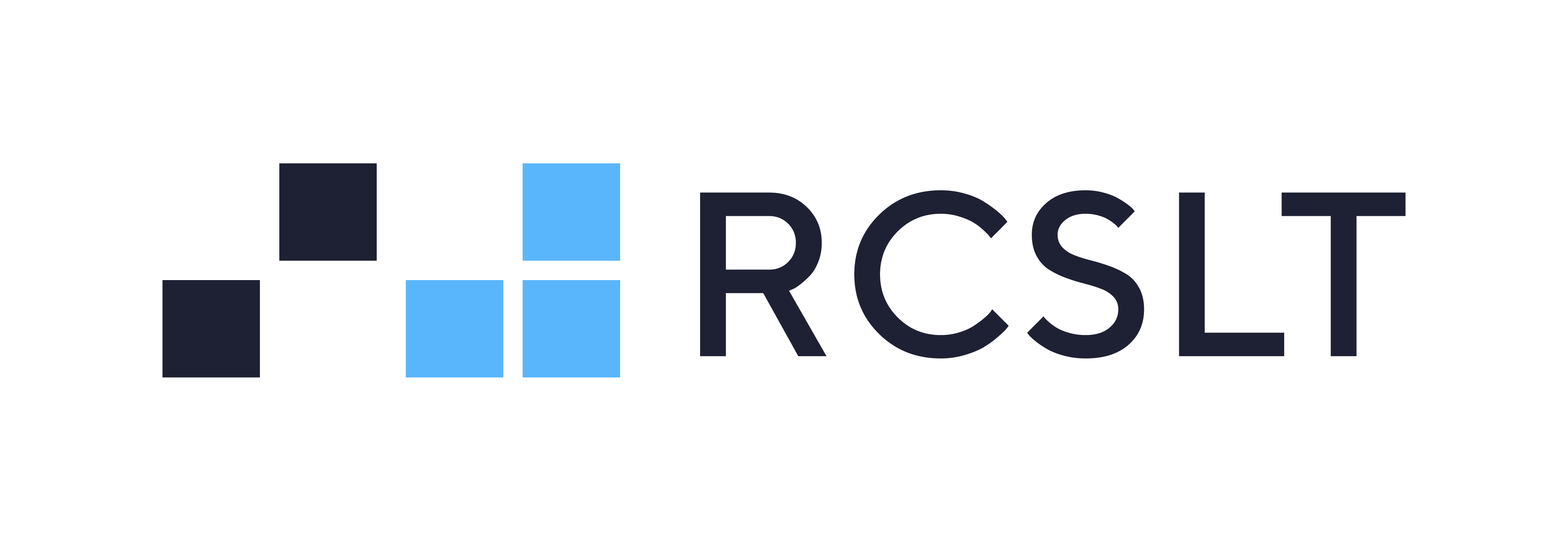 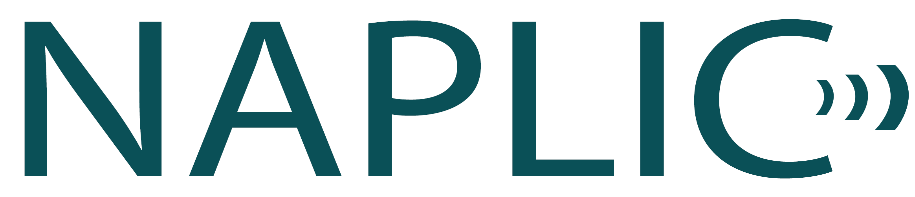 [Speaker Notes: DLD stands for Developmental Language Disorder  		(it’s long and hard to say, so saying DLD is easier)

DLD is when using and understanding words and sentences are especially hard. (And not just hard once in a while, but hard most of the time.)

I have DLD]
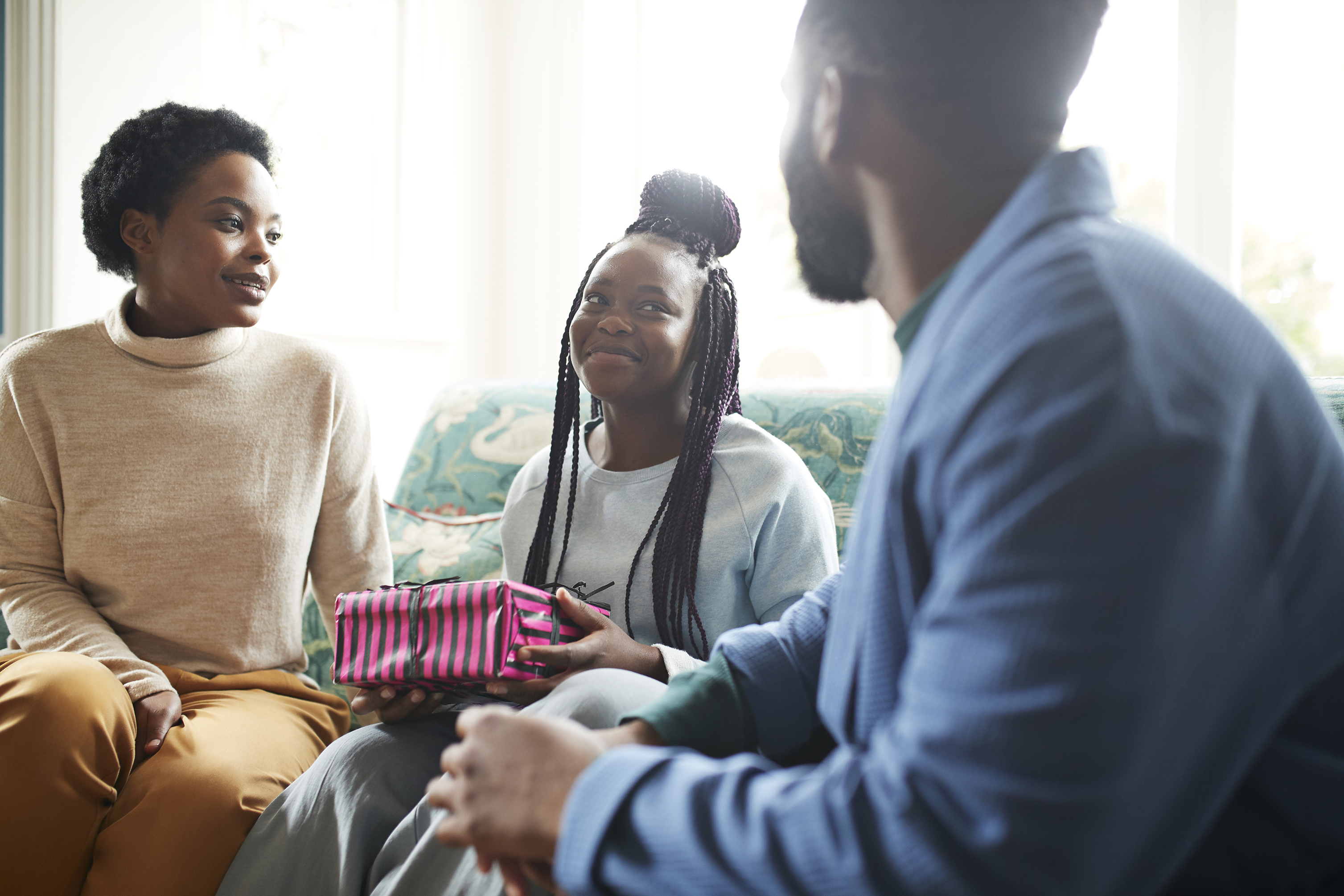 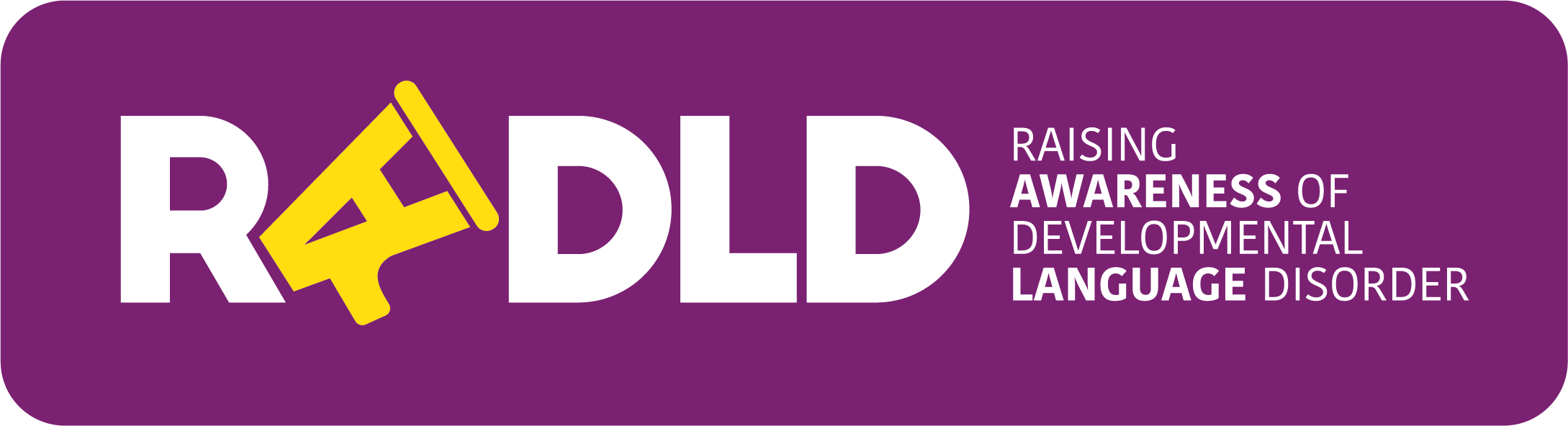 My DLD
DLD is different in everyone who has it
For me, DLD makes these things tricky
Supported in the UK by:
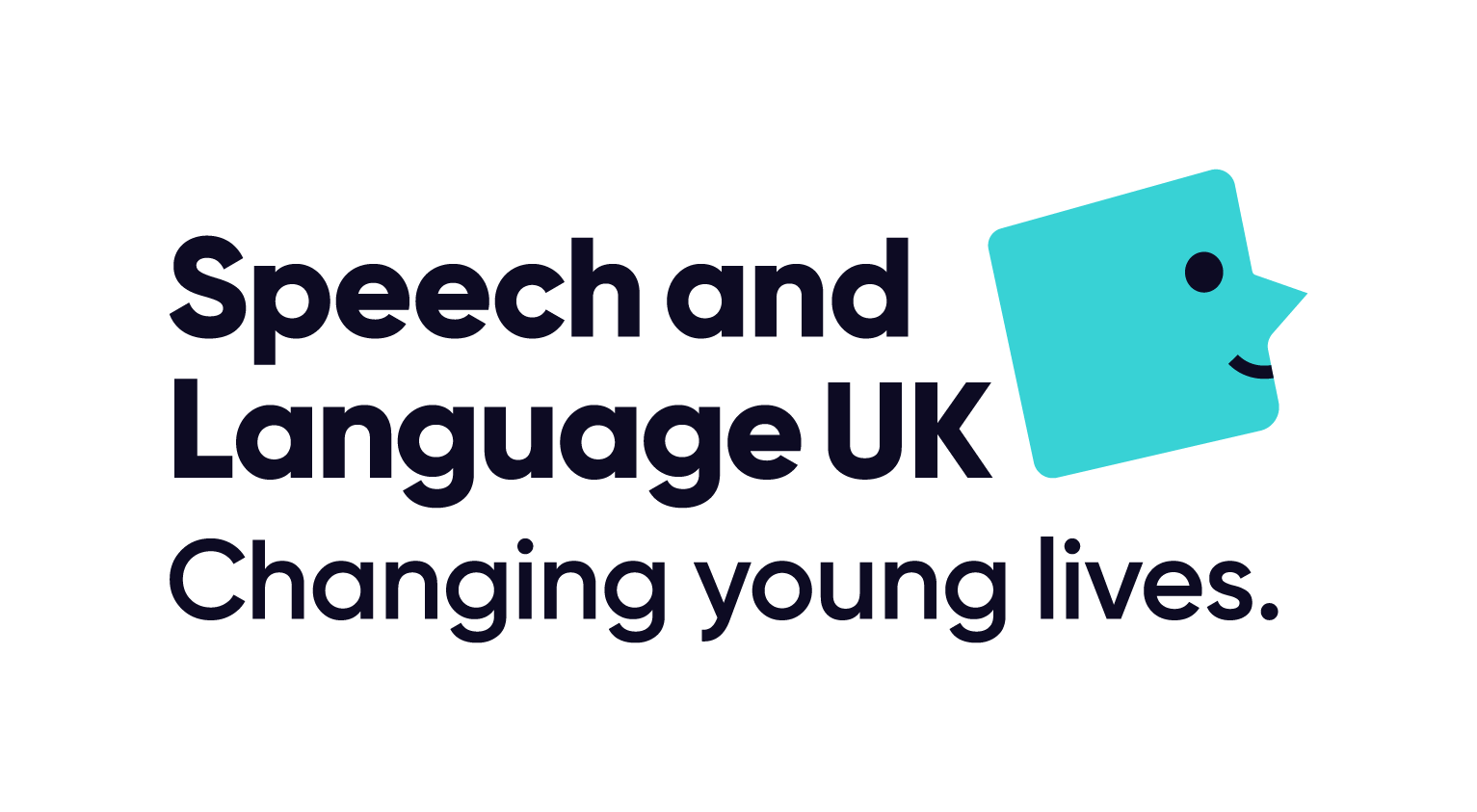 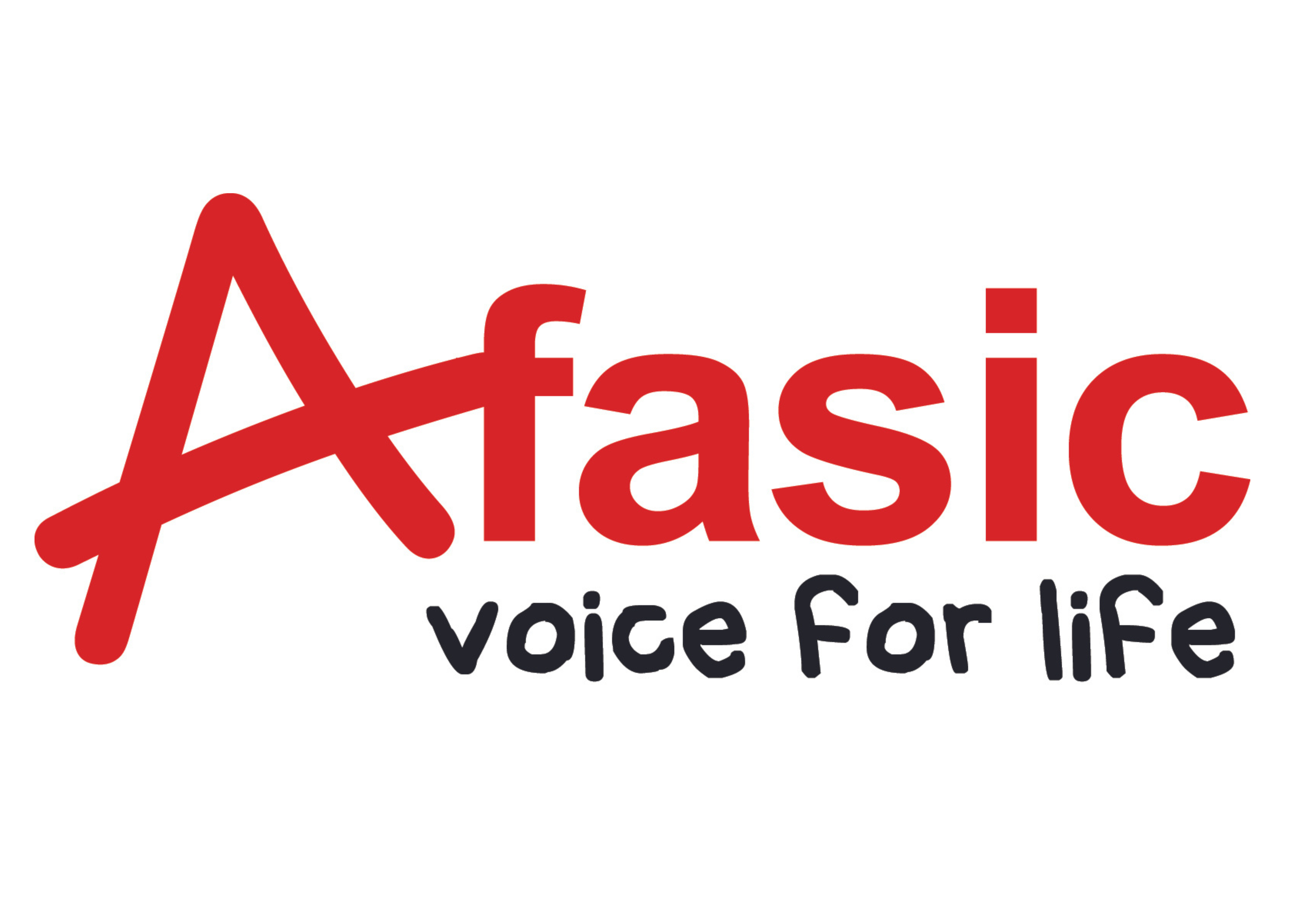 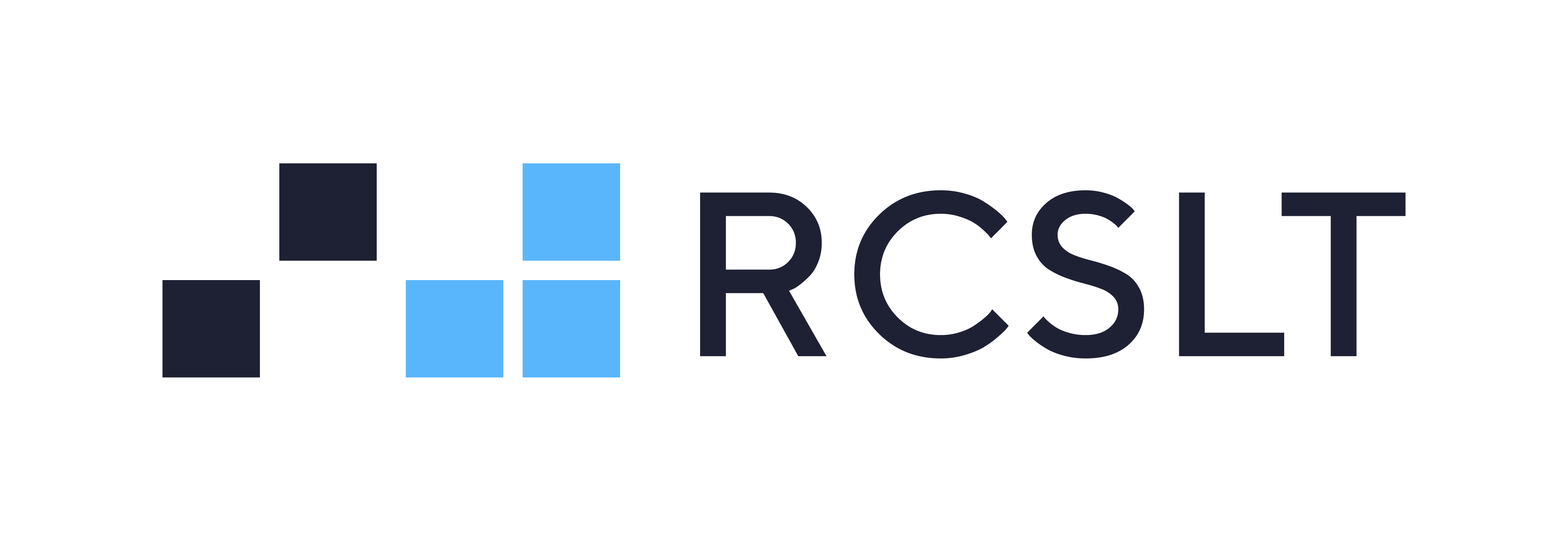 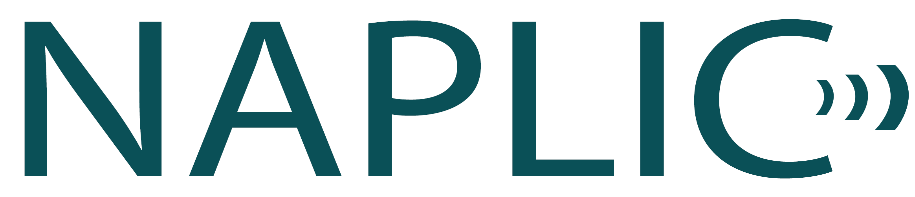 [Speaker Notes: My DLD

(Change it to a photo of yourself) 
My DLD

DLD is different in everyone who has it

for me, DLD makes these things tricky (choose which ones or add your own) 

Thinking of the right words
Talking in long sentences
Saying lots, or telling stories
Understanding complicated words/sentences 
Understanding jokes 
Reading 
Writing 
Learning all the words in different subjects]
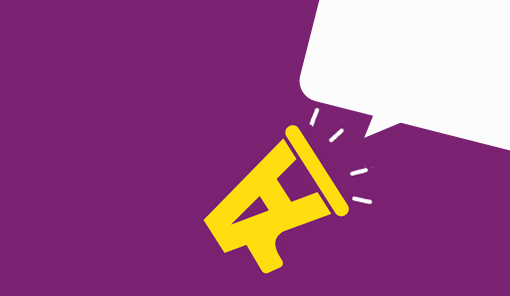 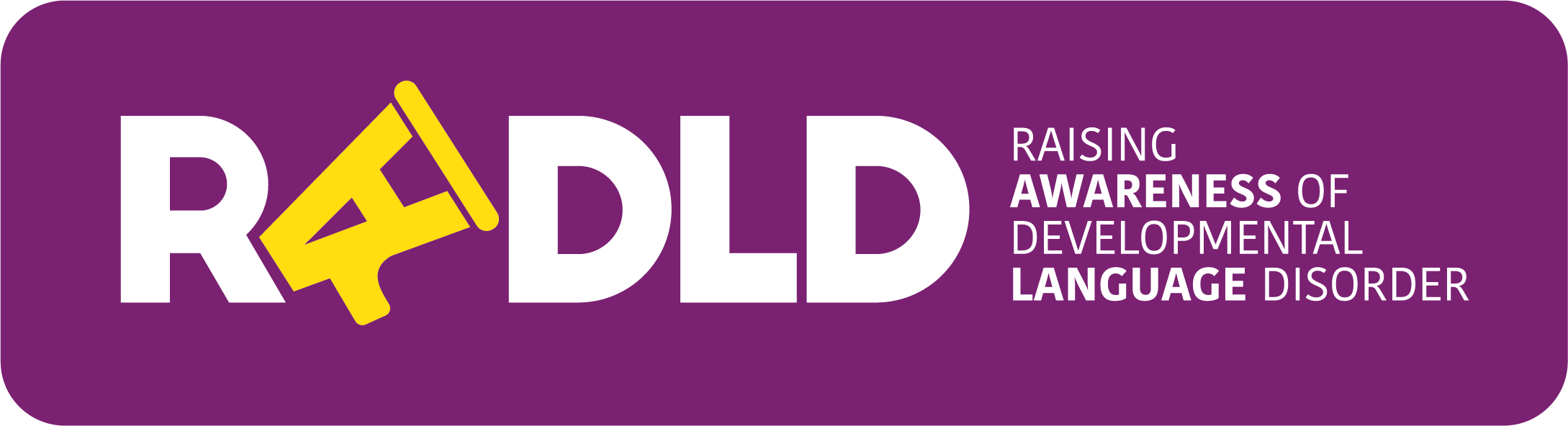 DLD is invisible
You can’t see DLD when you look at someone

About 2 in every class have DLD. 

But lots of people do not know they have DLD
Supported in the UK by:
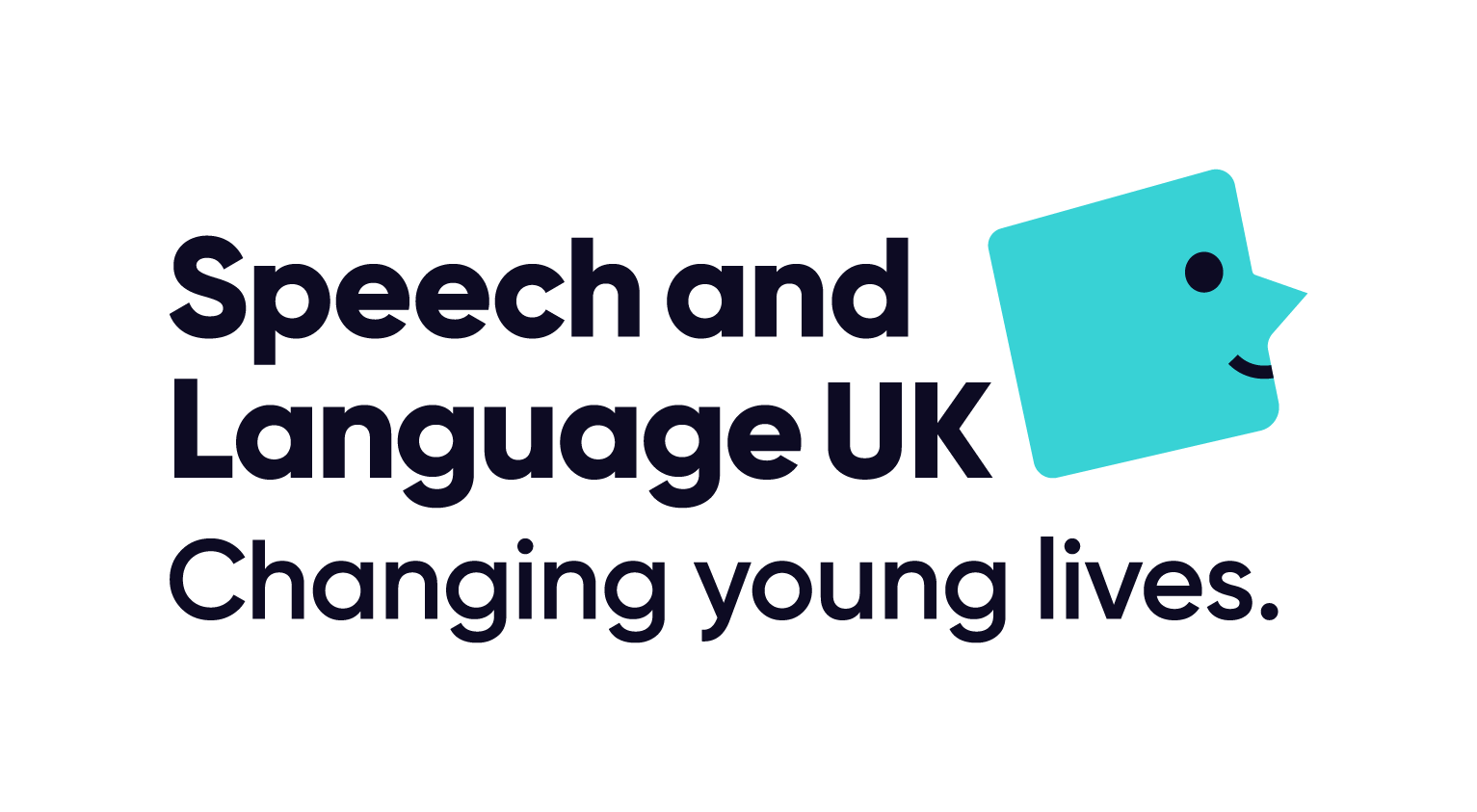 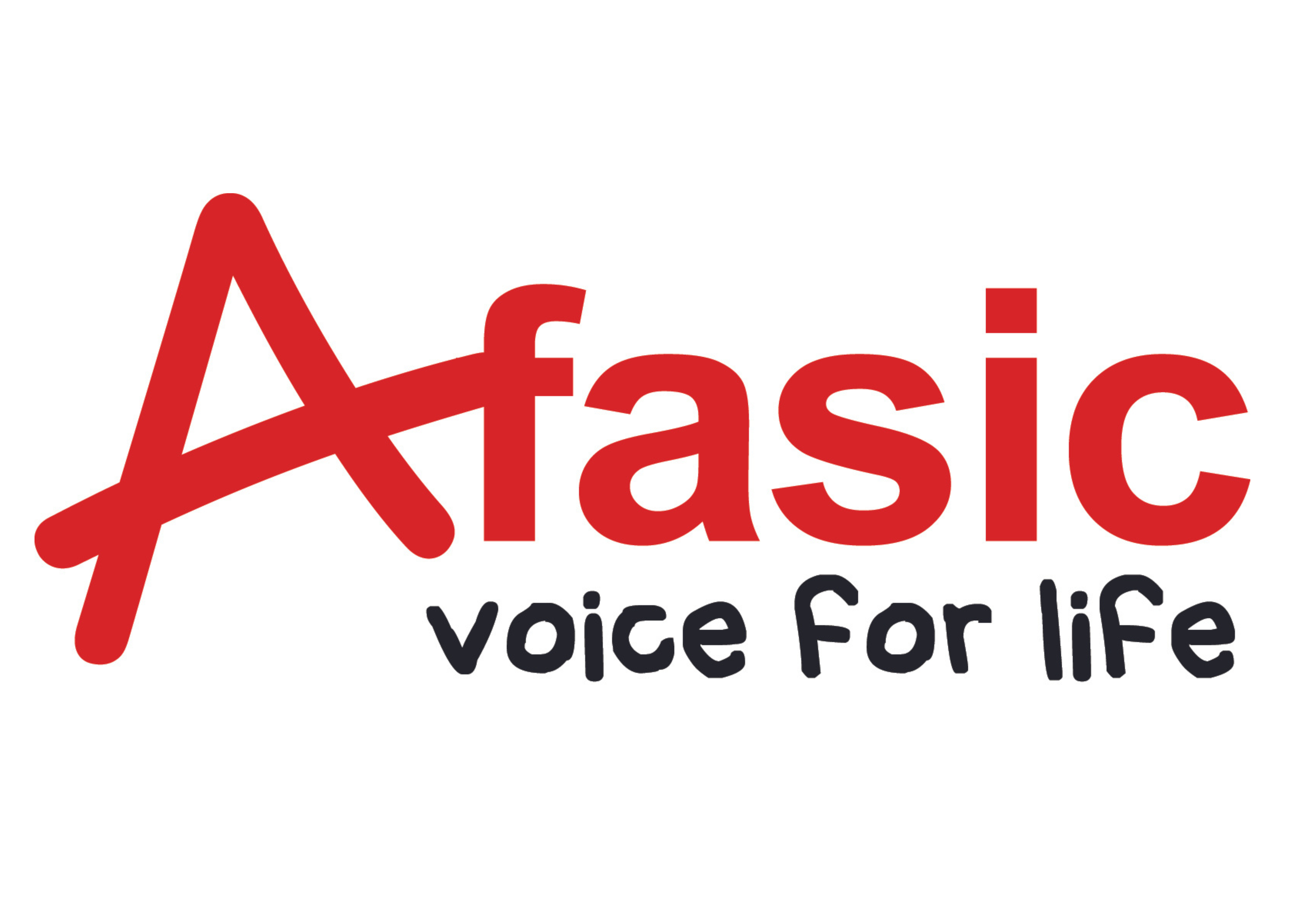 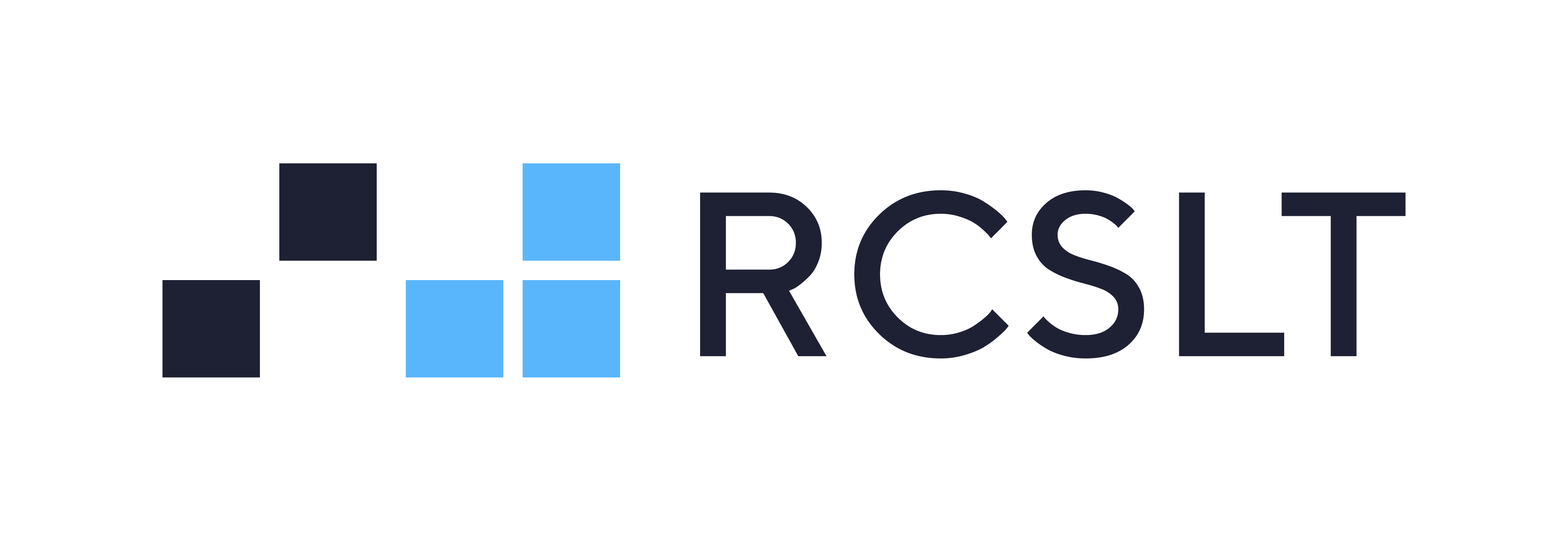 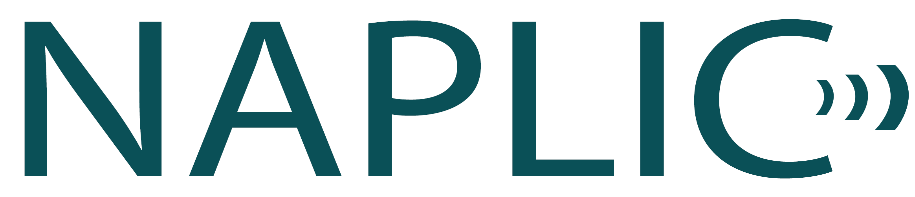 [Speaker Notes: You can’t see DLD when you look at someone	(I look pretty normal!)

About 2 in every class have DLD. 		(That’s on average so it might be more or less in each class.)

But lots of people do not know they have DLD]
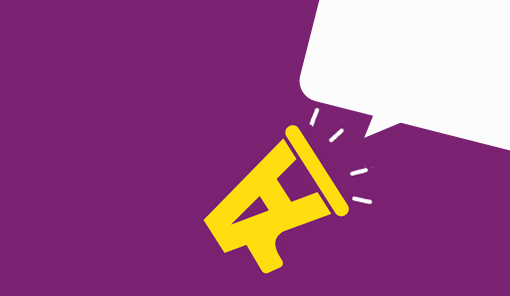 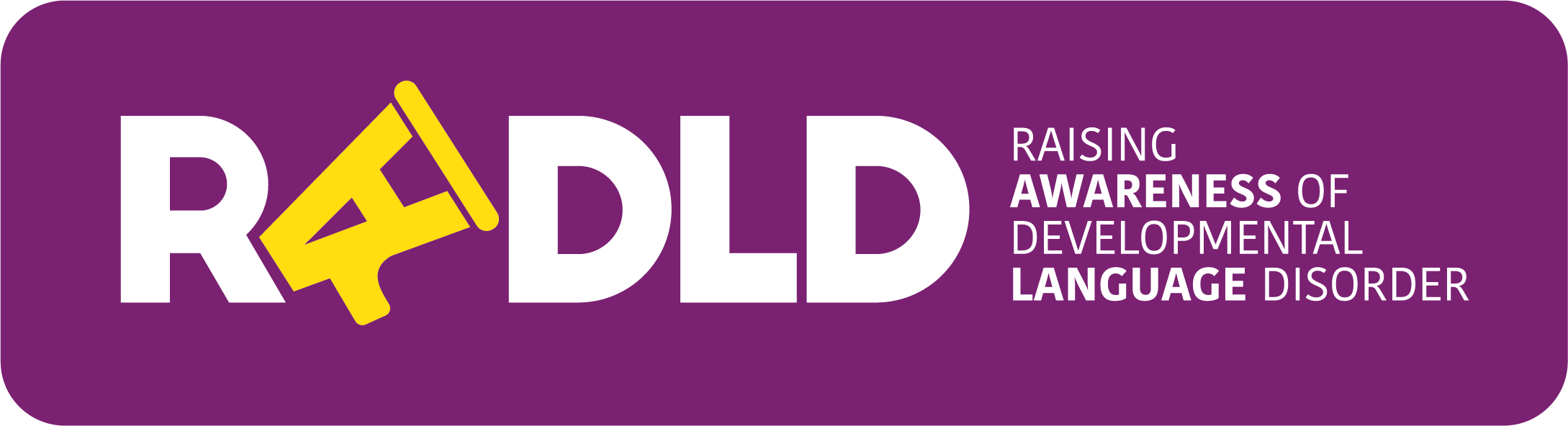 Some people think
That DLD is because I am lazy

That DLD is caused by families not talking to their children

That I’ll just grow out of DLD

That I can’t achieve
Supported in the UK by:
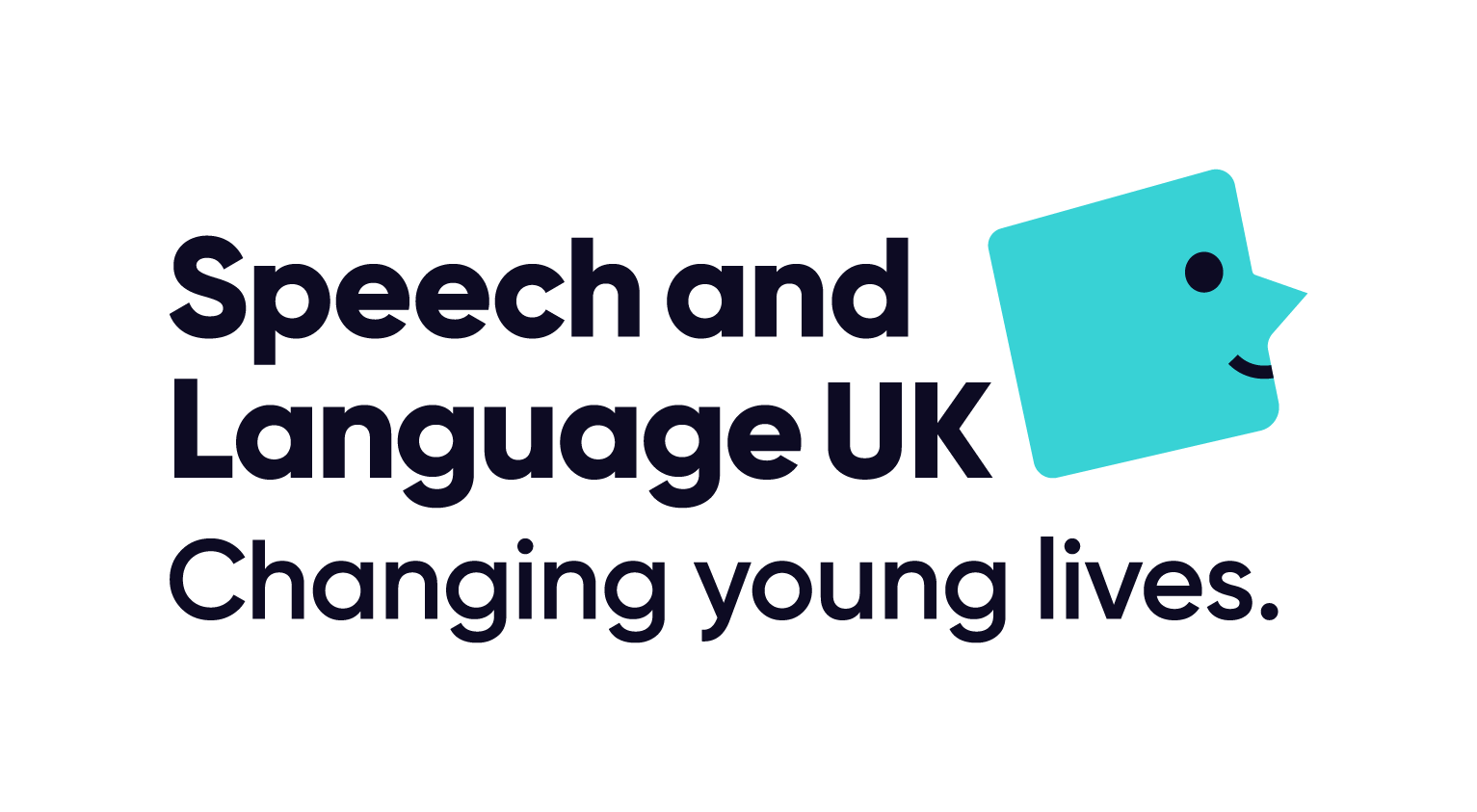 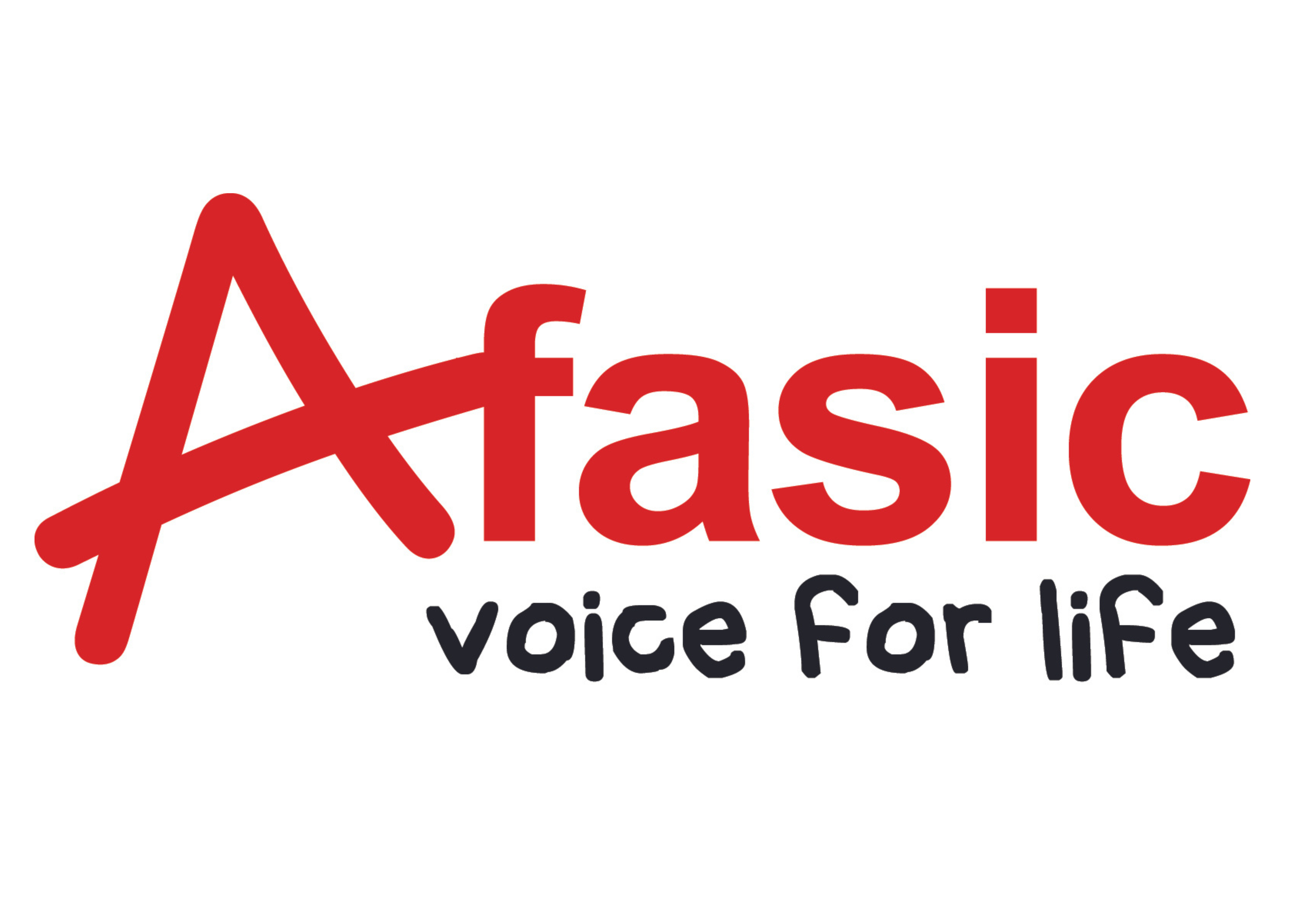 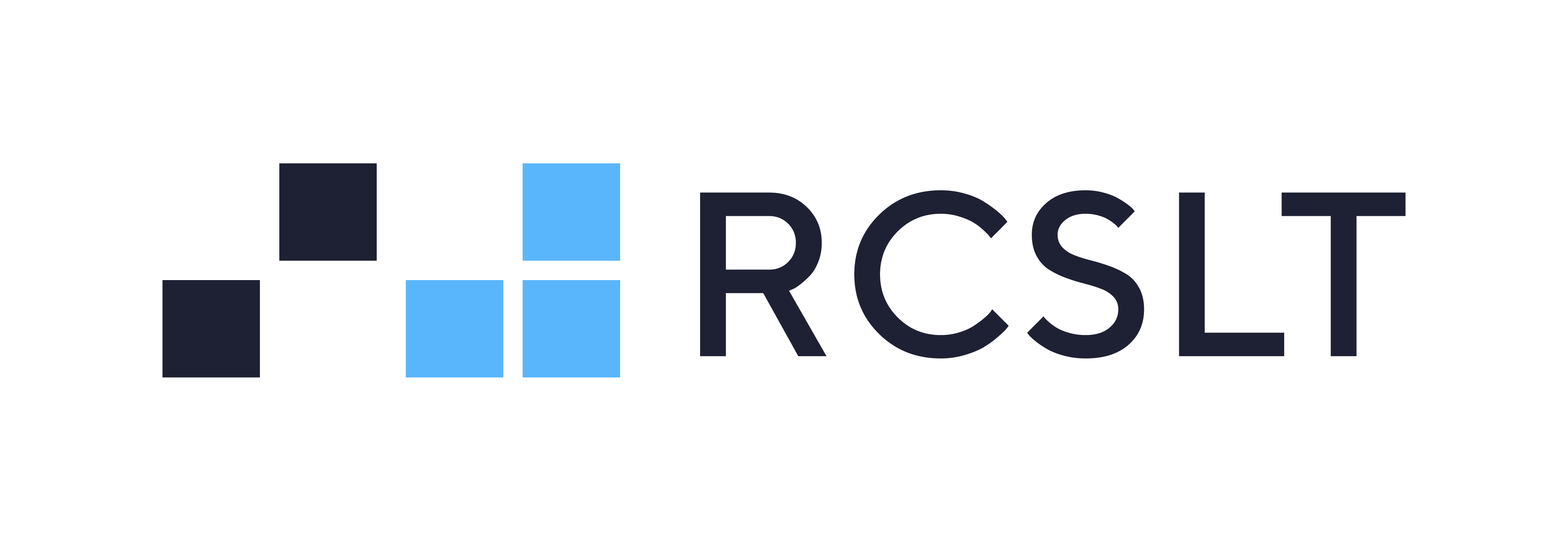 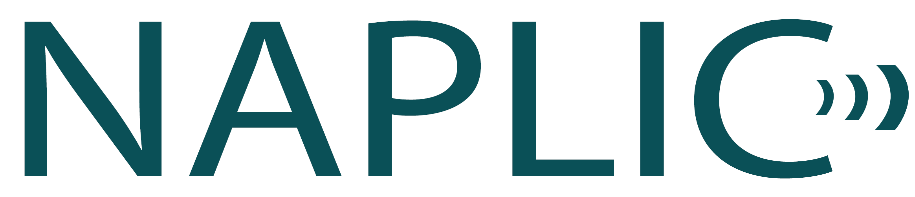 [Speaker Notes: Some people think

That DLD is because I am lazy
					(Wrong: I need to work really hard just to keep up)
That DLD is caused by families not talking to their children
					(Wrong: my family talked to me loads, and still do)
That I’ll just grow out of DLD
					(Wrong: I can improve loads, but my brain will still be the same brain)
That I can’t achieve
					(Wrong: with a few simple strategies I can learn like others)]
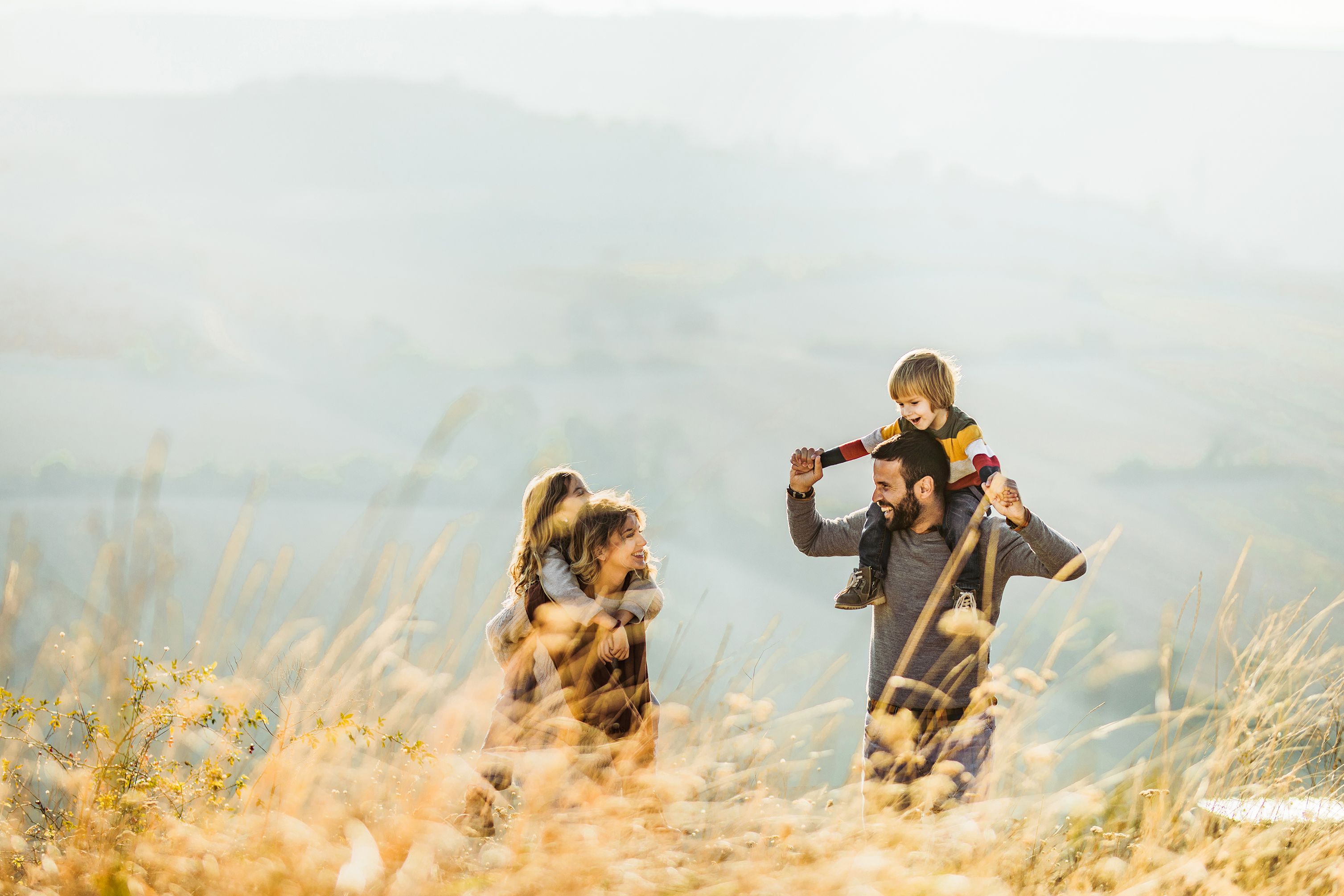 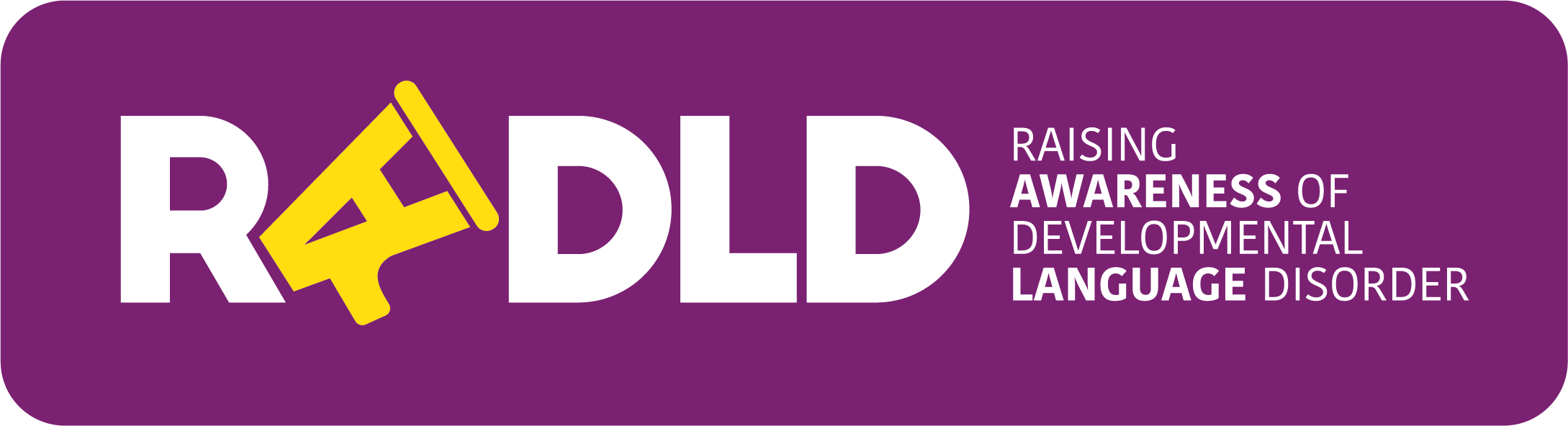 People with DLD are smart too
DLD is about words and sentences, NOT intelligence

People with DLD have lots of strengths

I am good at …
Supported in the UK by:
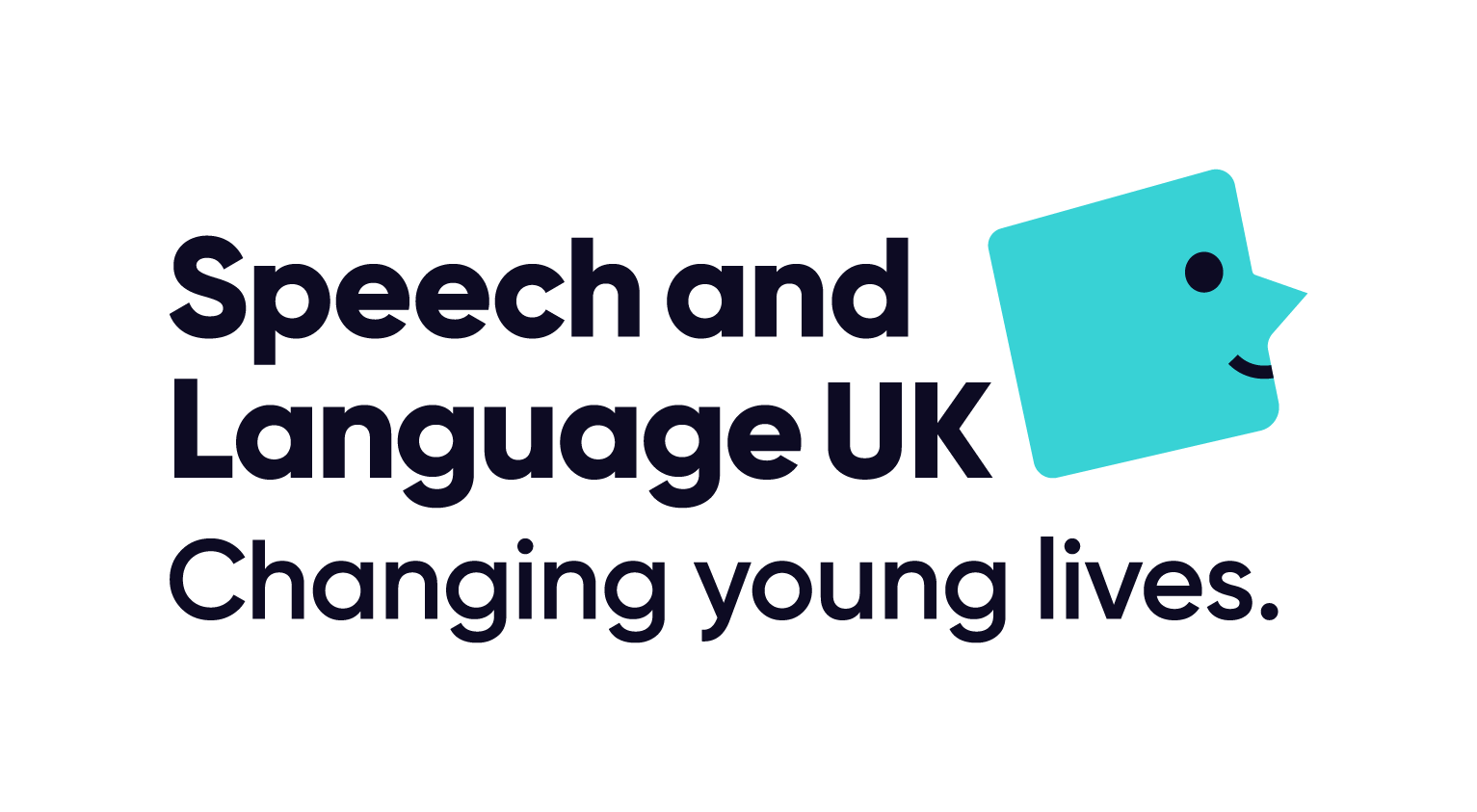 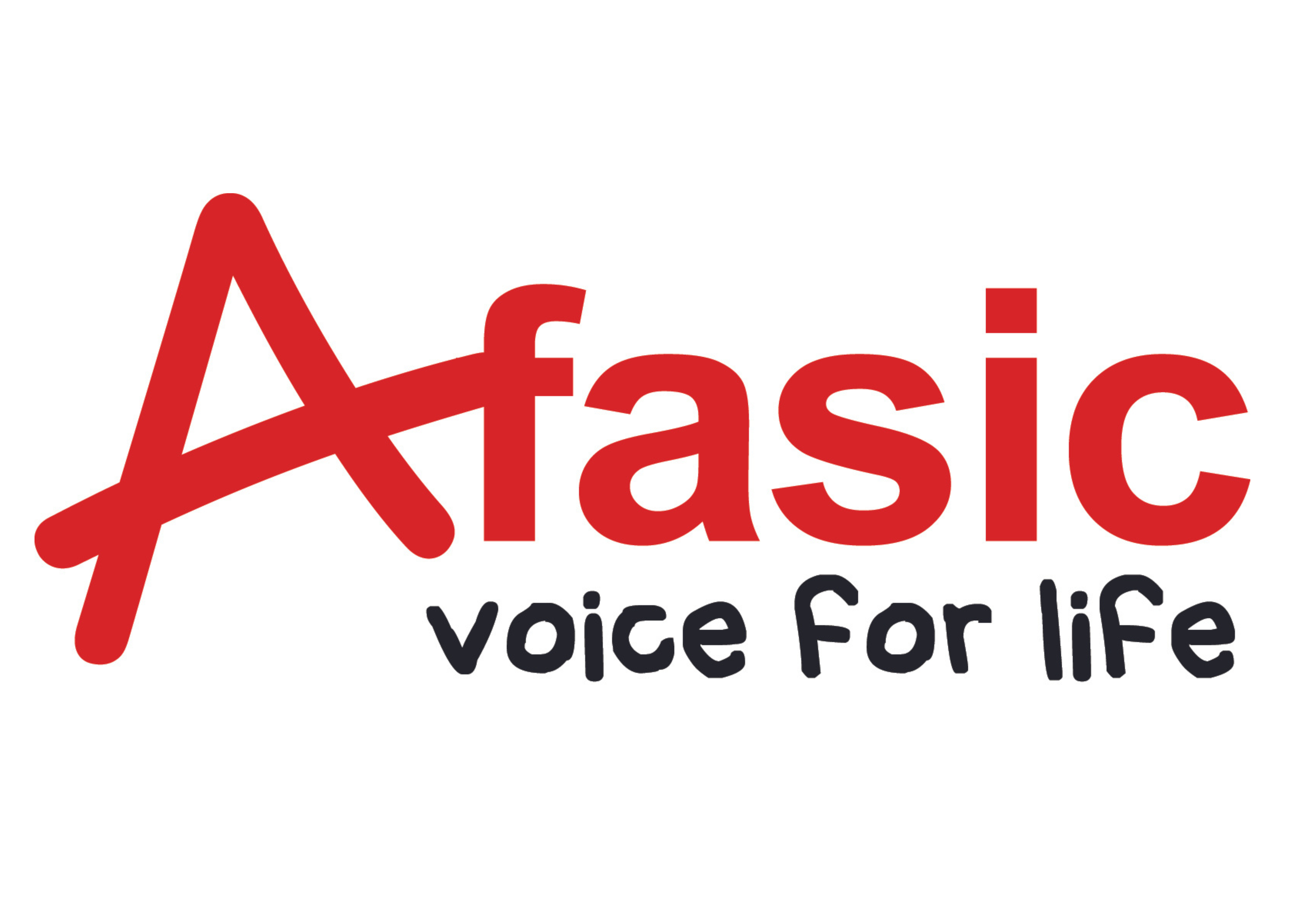 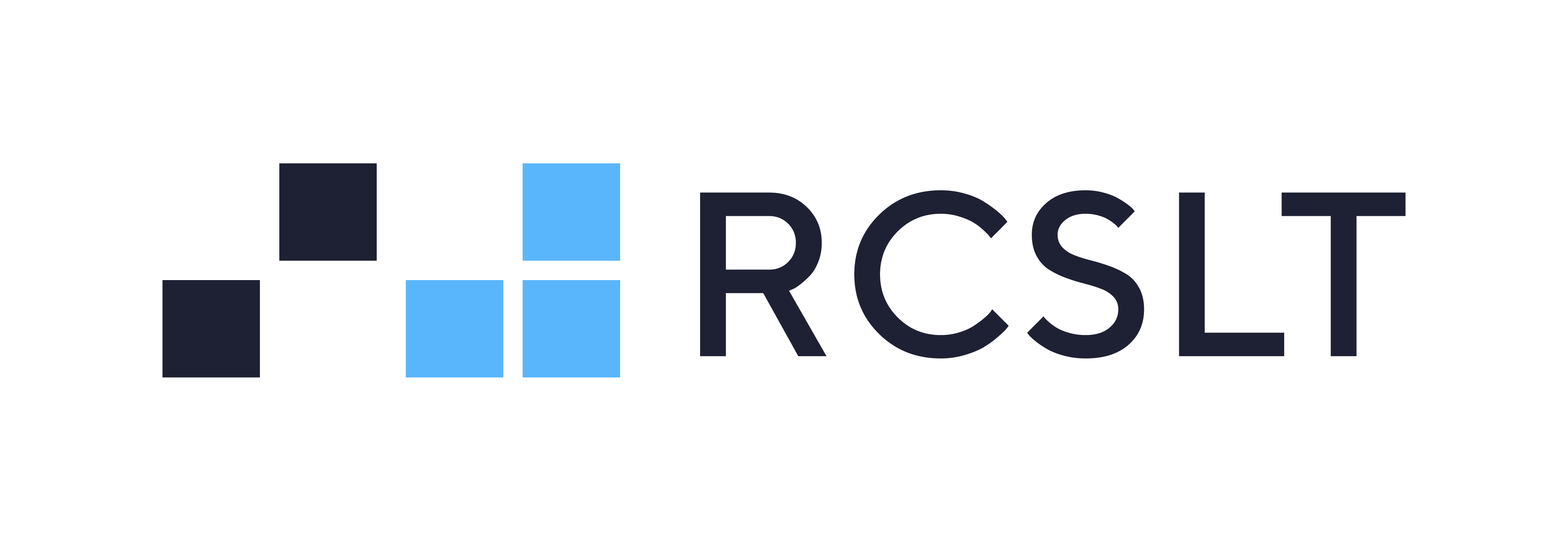 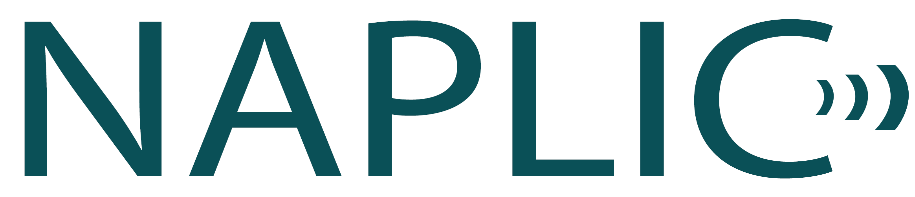 [Speaker Notes: (Change the photo to one of you)

People with DLD are smart to

DLD is about words and sentences (NOT intelligence)
People with DLD have lots of strengths

 I am good at …..		(add what you re good at)]
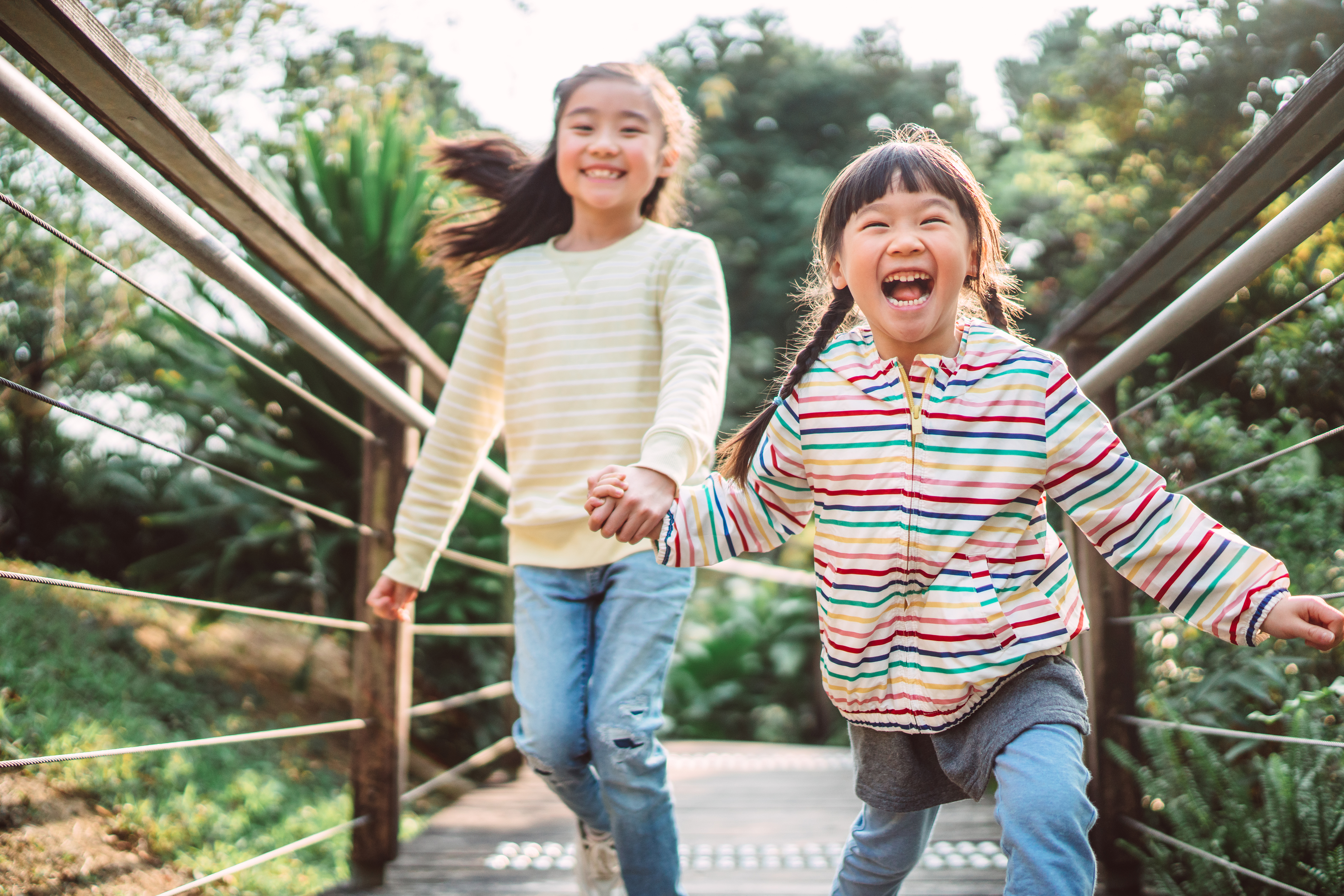 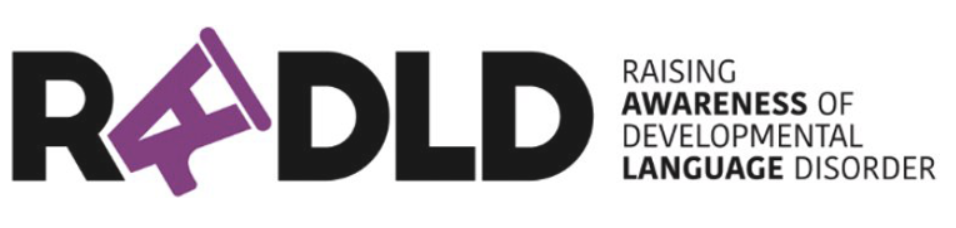 Lots of ways you can help
Use simple words and sentences

Show me: add pictures, video, drawing or gesture

If I don’t understand, then repeat what you said
Supported in the UK by:
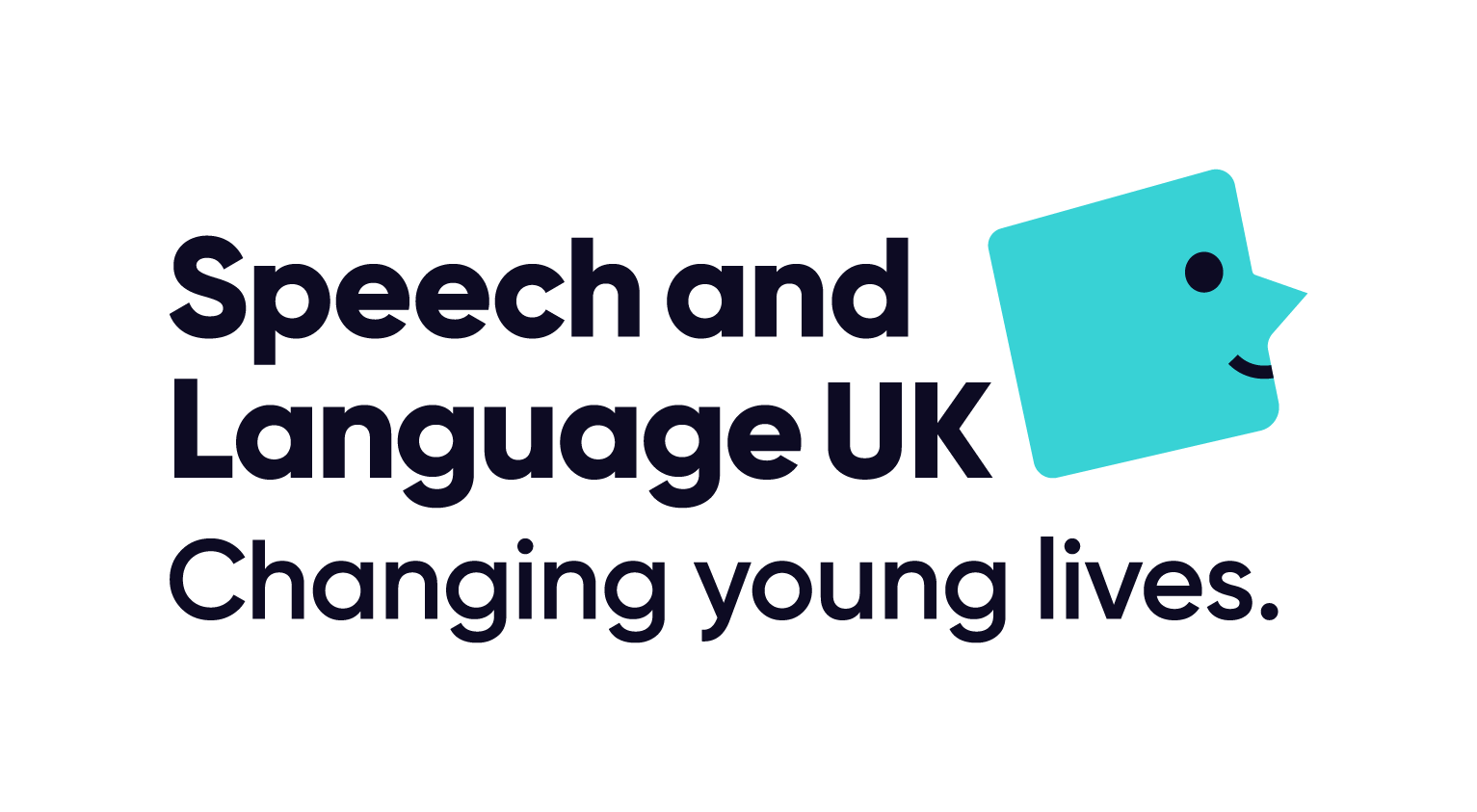 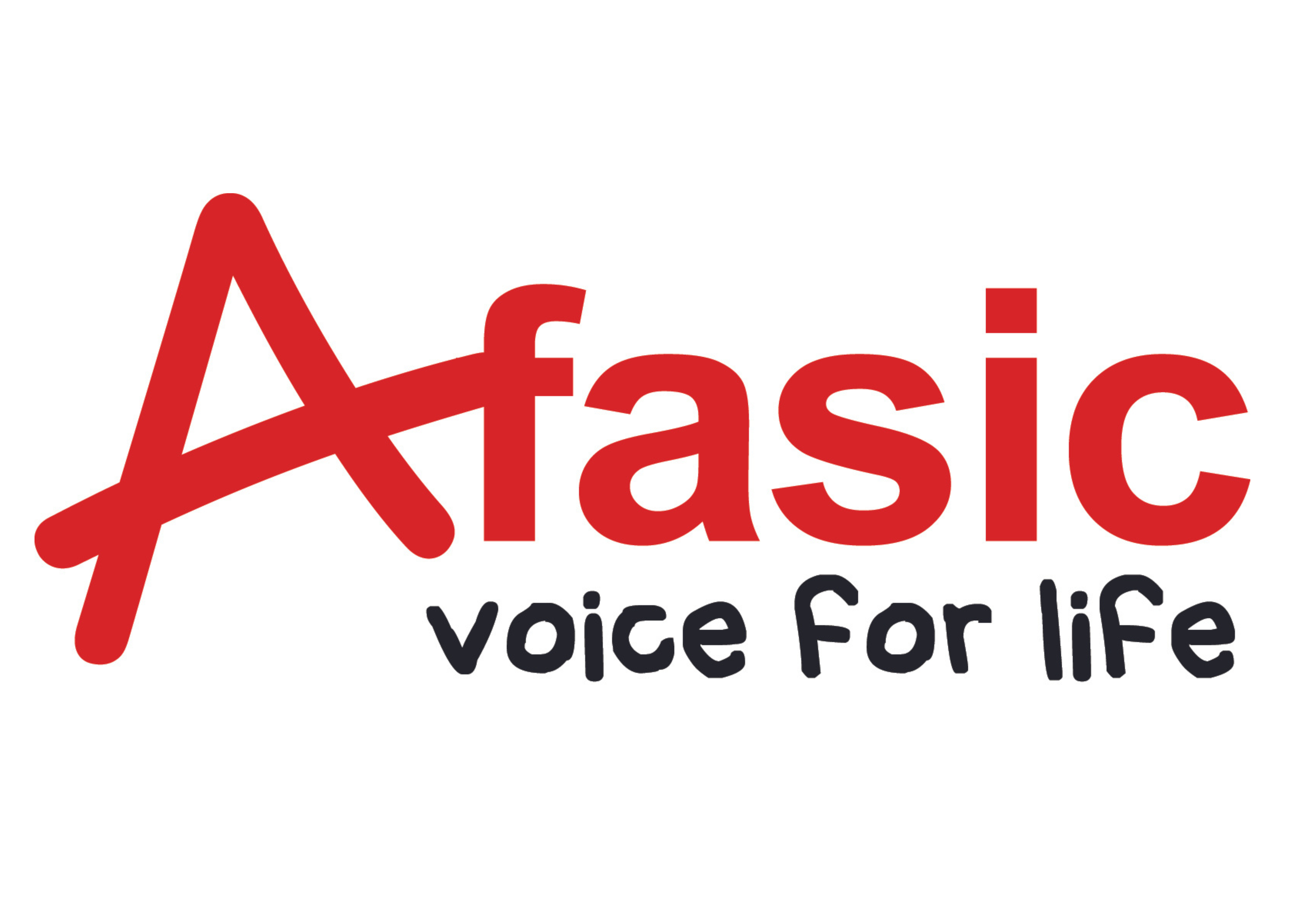 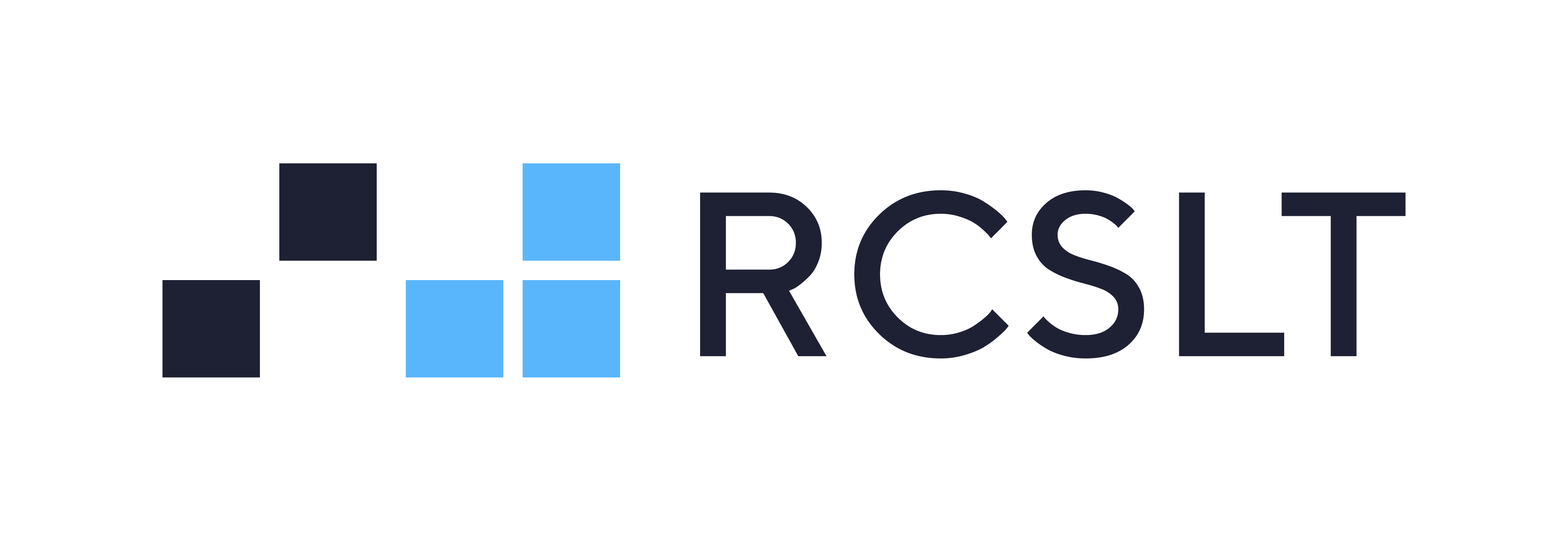 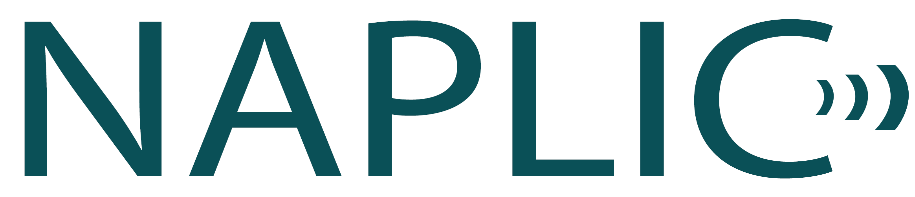 [Speaker Notes: Lots of ways you can help. (and everyone can help) 

1 use simple words and sentences 		(not baby talk, just plain and direct)
2 show me:  add pictures, video, drawing or gestures 	(to what you are saying)
3 if I don’t understand, then repeat what you said 	(but make sure you use simple words)]
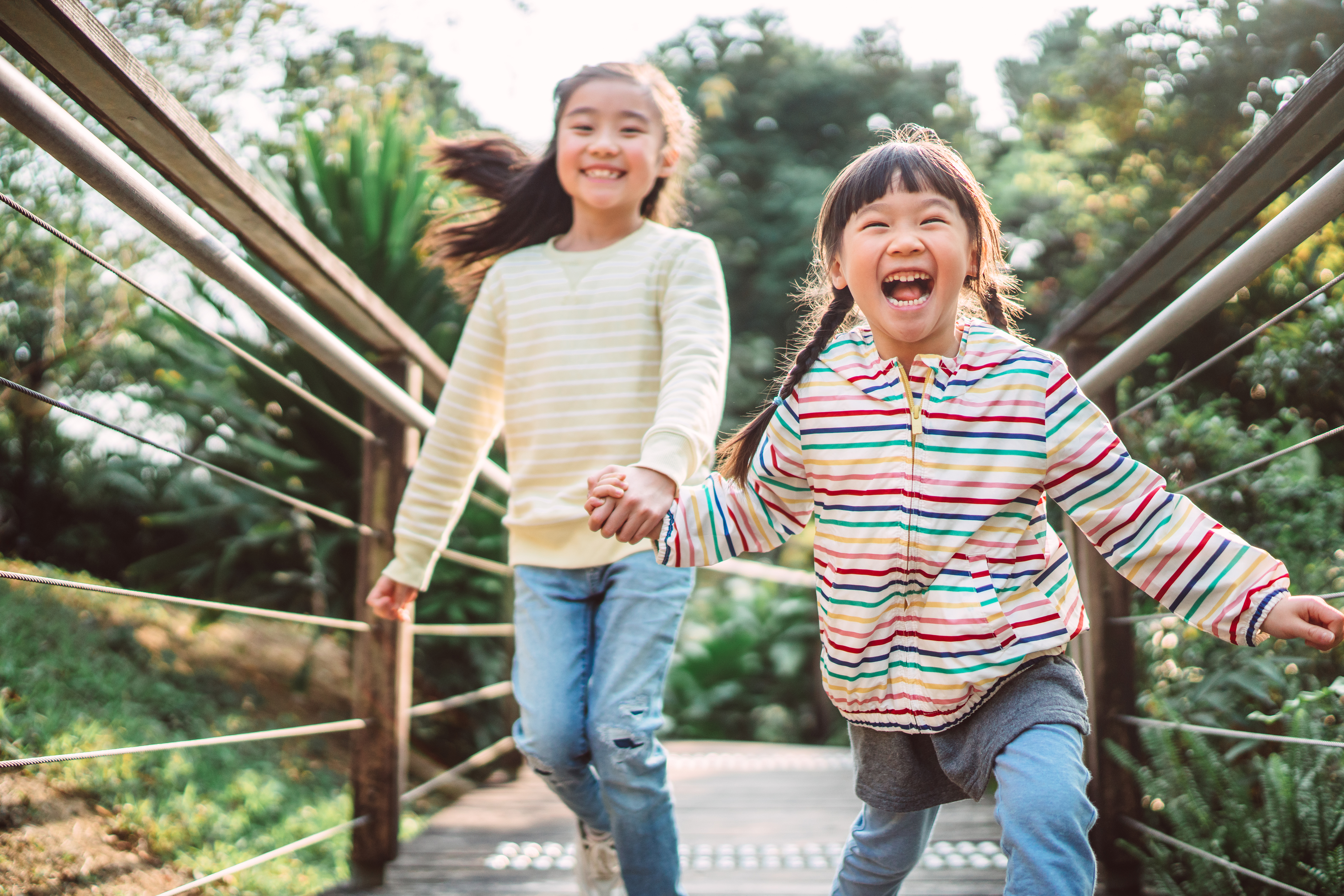 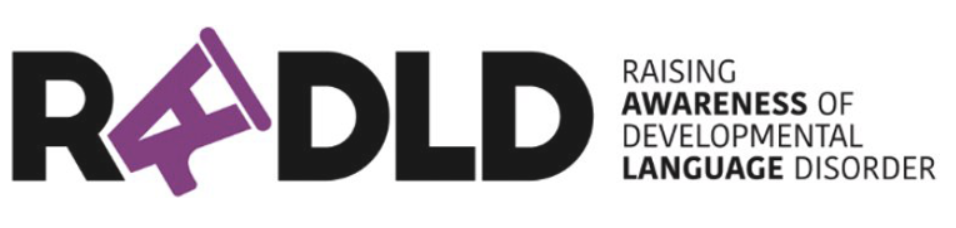 More ways you can help
Give me time to get my thoughts into sentences

Be kind: I need to work hard
Supported in the UK by:
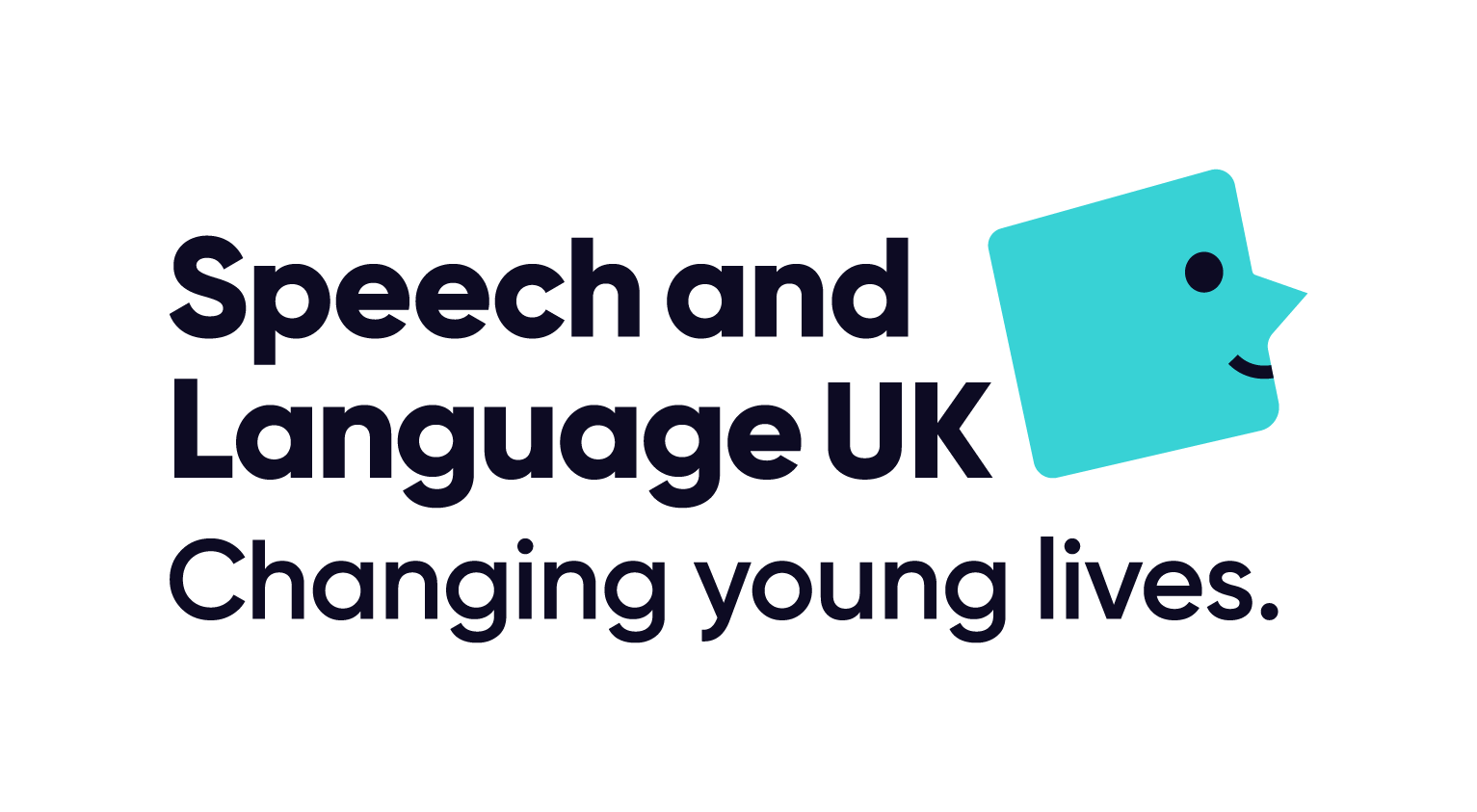 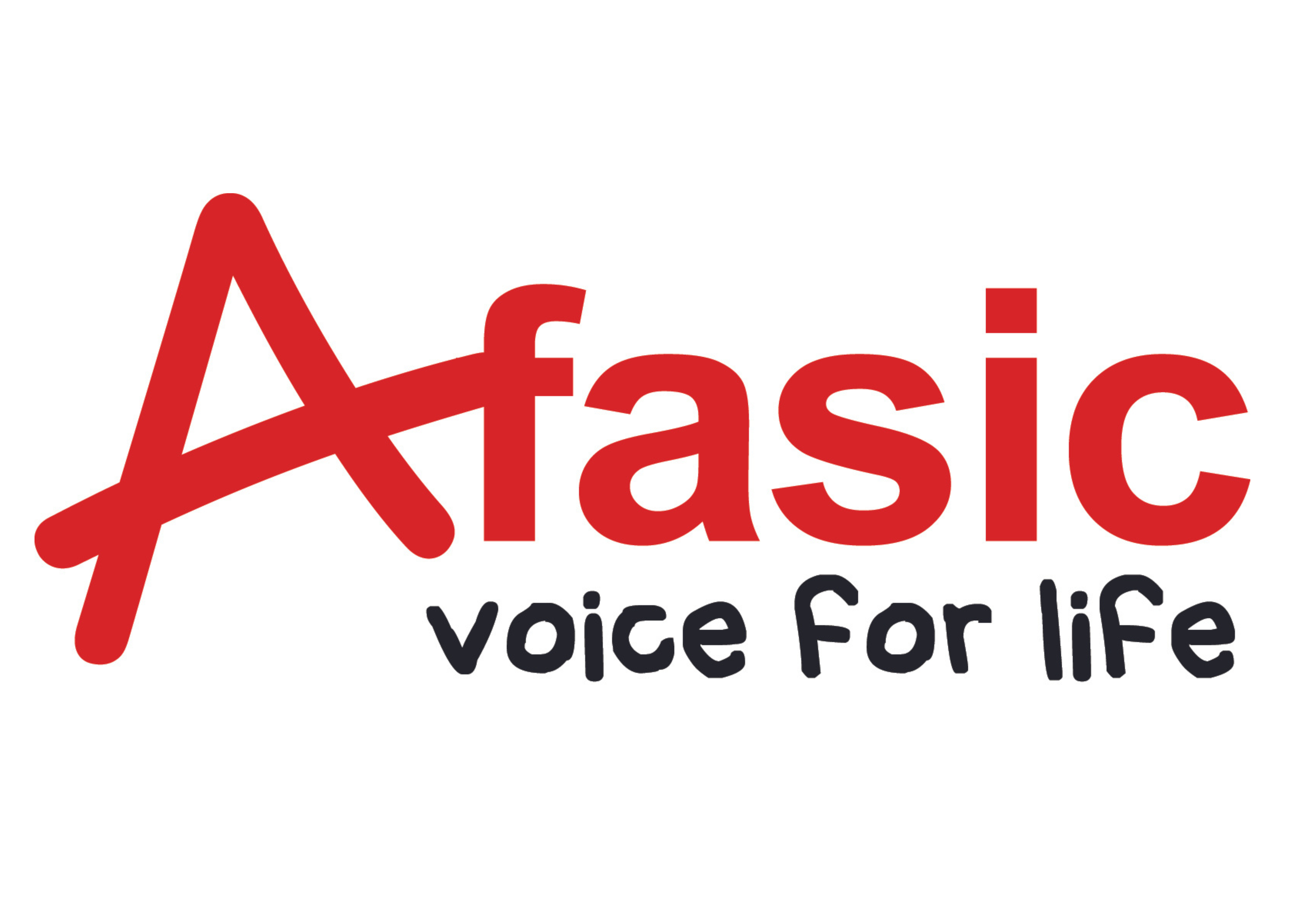 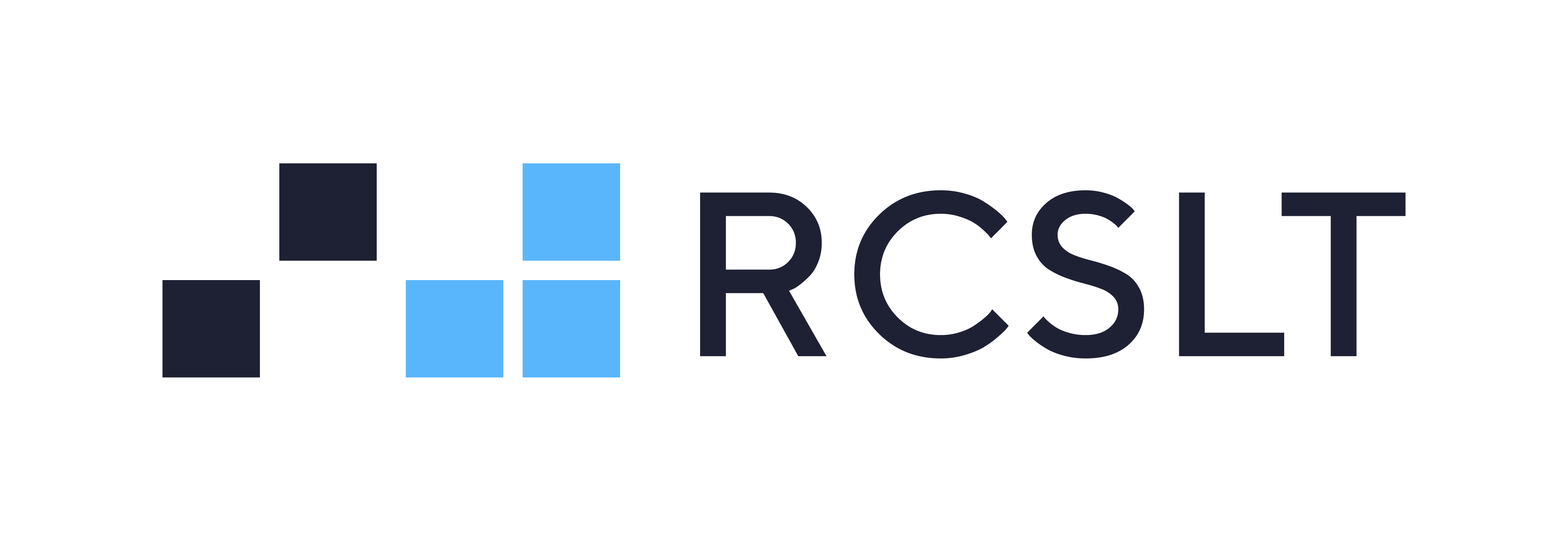 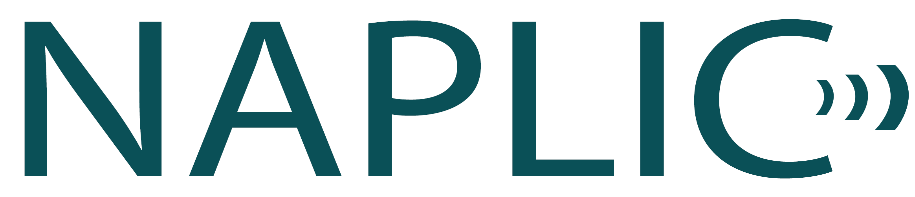 [Speaker Notes: More ways you can help 

Give me time to get my thoughts into sentences. 		(wait a little longer before you speak)

Be kind: 				(understand that I need to work hard to do things that might come easy to you)

(Add an any more or change to things that help you.)]
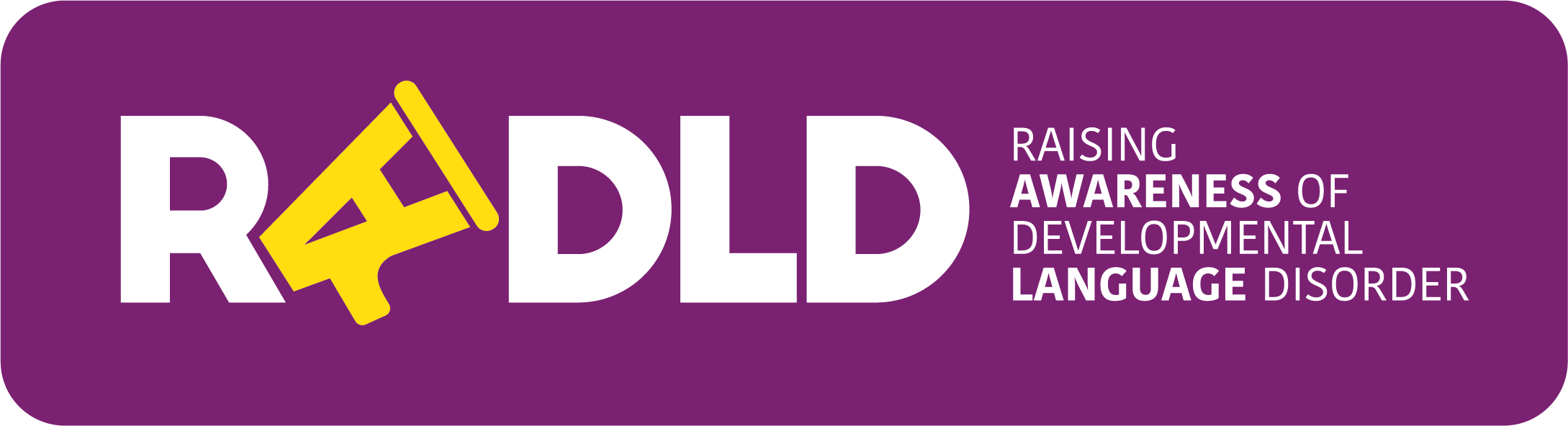 Thank you.
[Speaker Notes: THANK YOU!]